On the Complexity of Cryptographic Groups and Generic Group Models
Keyu Ji1,2      Cong Zhang1,2      Taiyu Wang1,2      Bingsheng Zhang1,2
Hong-Sheng Zhou3        Xin Wang4        Kui Ren1,2
1 Zhejiang University
2 Hangzhou High-Tech Zone (Binjiang) Blockchain and Data Security Research Institute
3 Virginia Commonwealth University 
4 Ant Group
[Speaker Notes: Hi everyone. This is Keyu Ji, a phd student from Zhejiang University. Today I’d like to present our work titled On the Complexity of Cryptographic Groups and Generic Group Models. This is a joint work with Cong Zhang, Taiyu Wang, Bingsheng Zhang, Hong-Sheng Zhou, Xin Wang, and Kui Ren.]
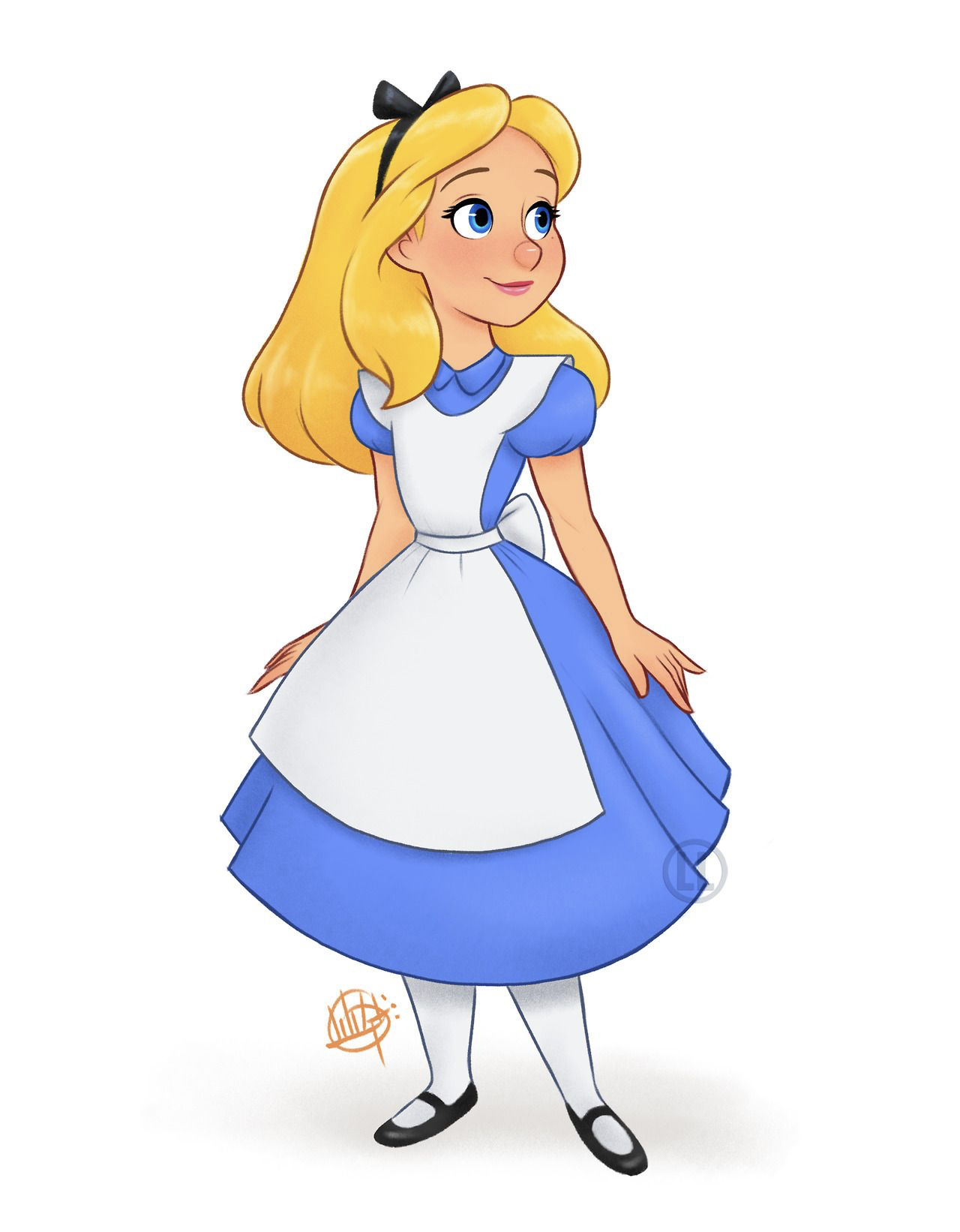 Where do we use cryptography technology in our daily life?
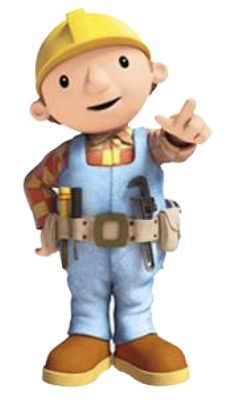 Cryptography is everywhere!
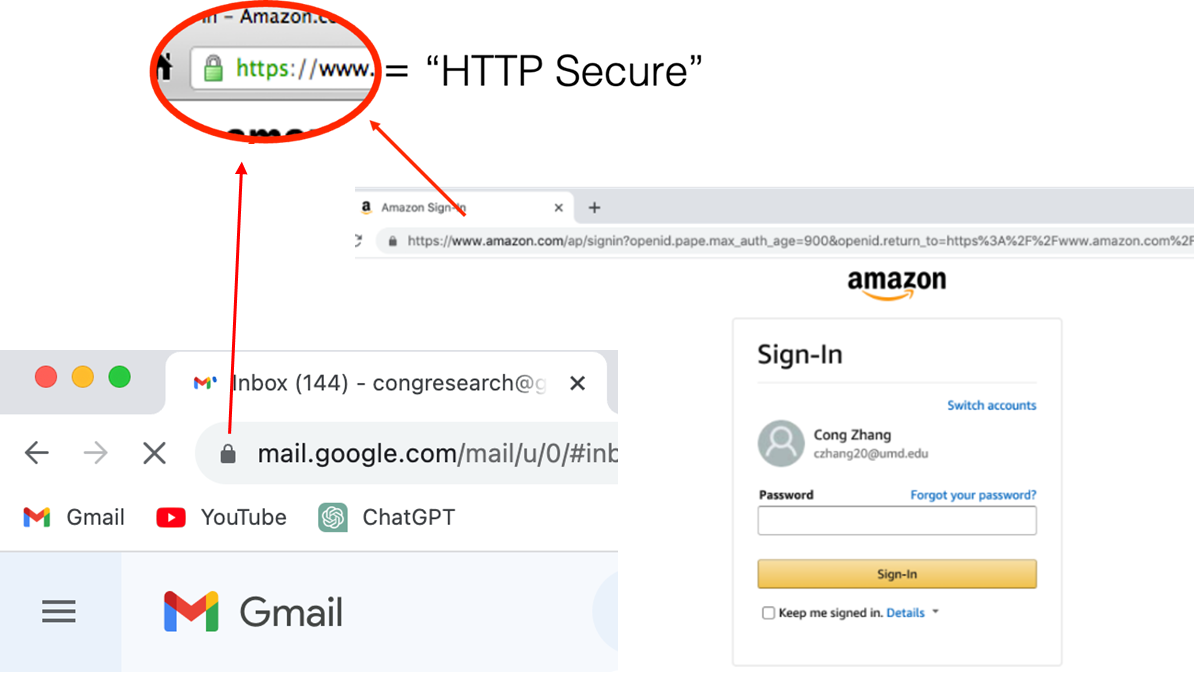 Http Secure
Hash and Signature
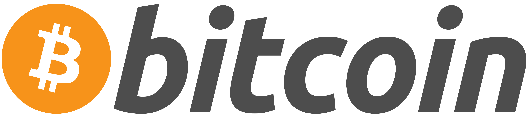 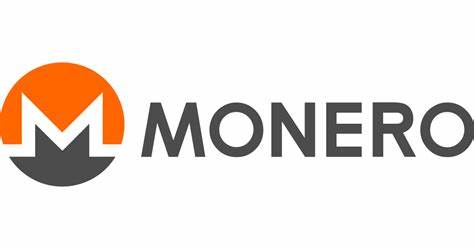 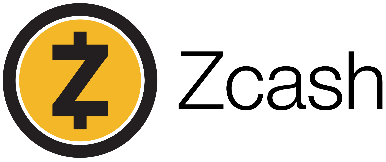 End to End Encryption
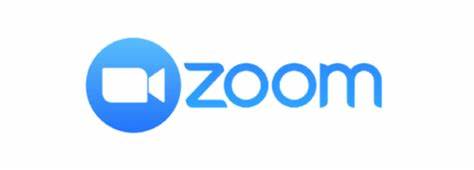 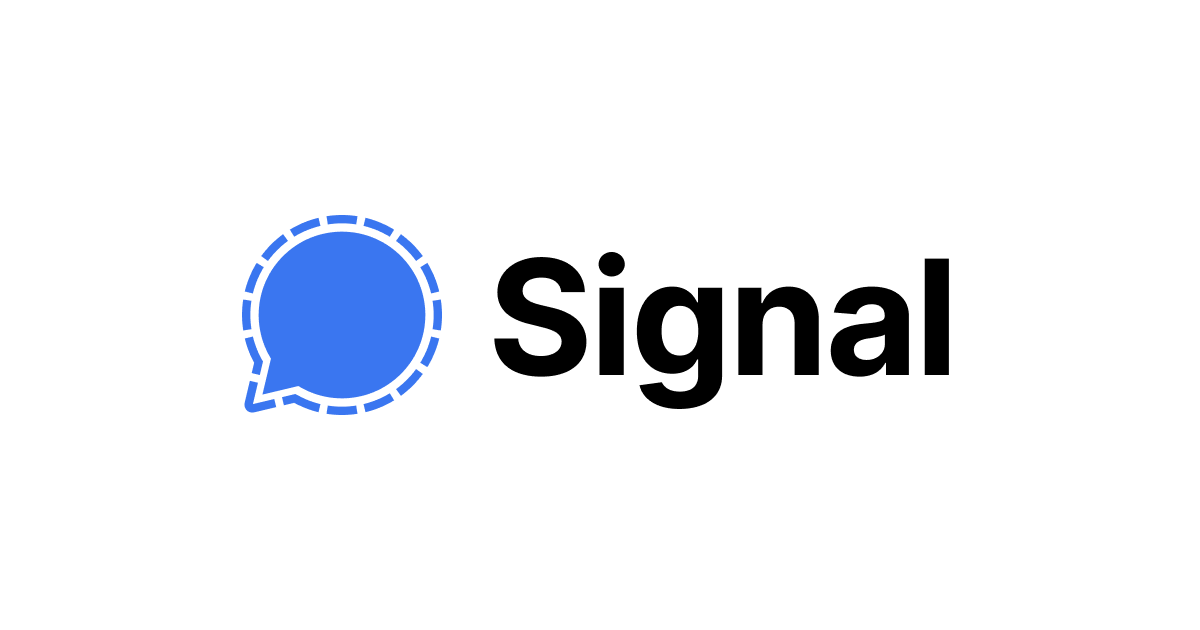 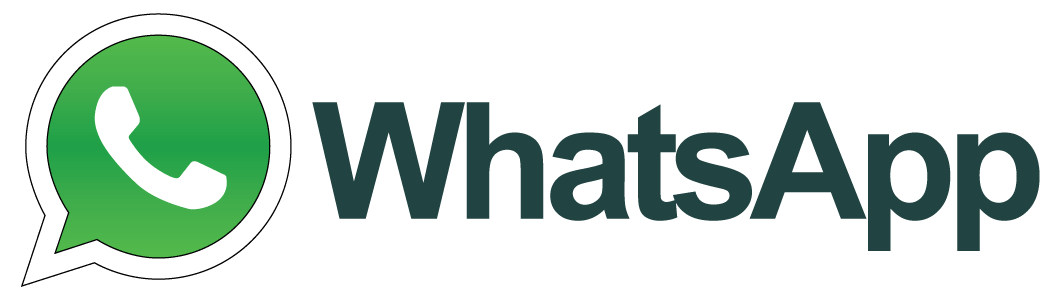 [Speaker Notes: Let’s begin with three questions. The first question is where do we use crypto in daily life. 
Of course, we use cryptography everywhere.]
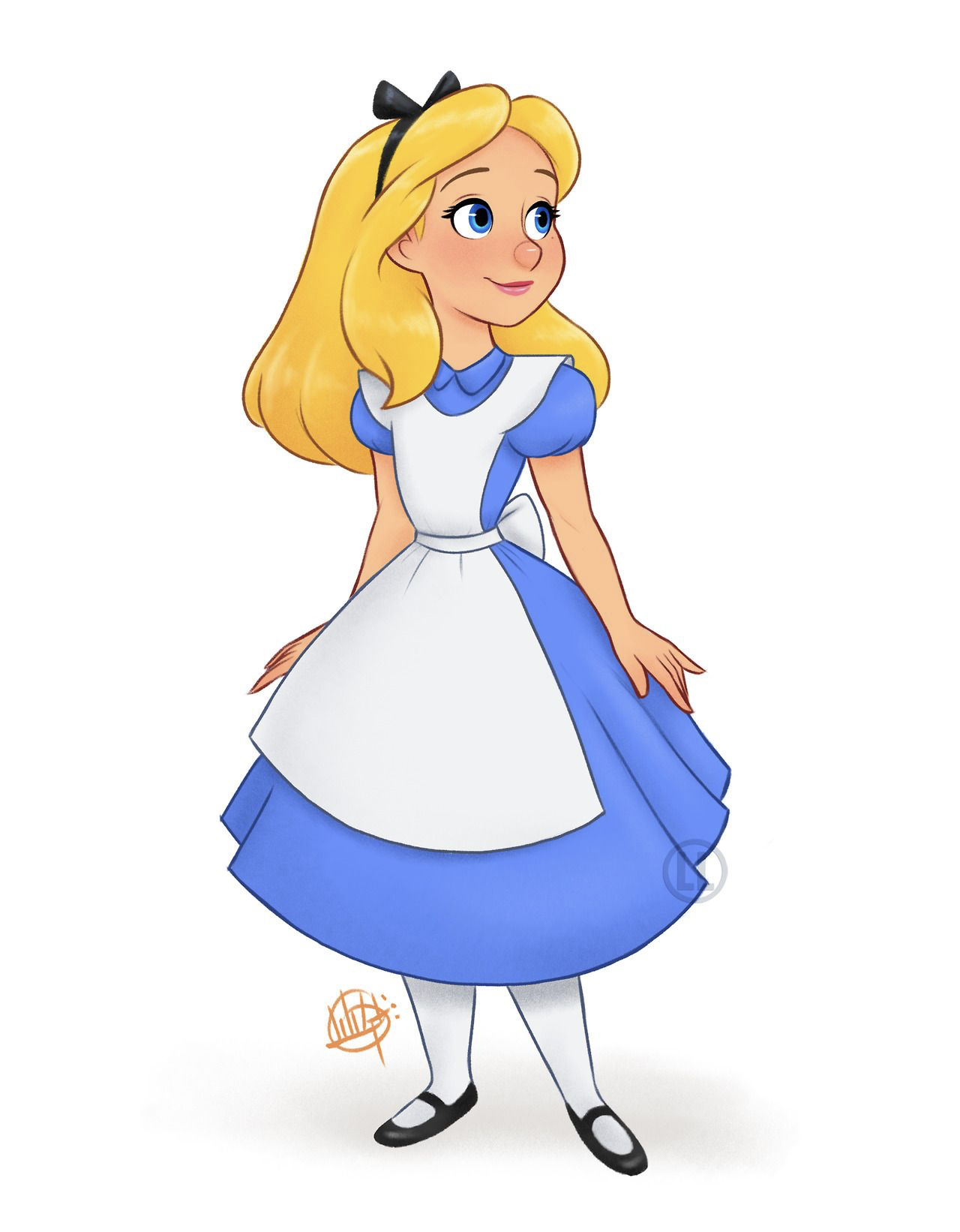 How could we implement these cryptographic tools?
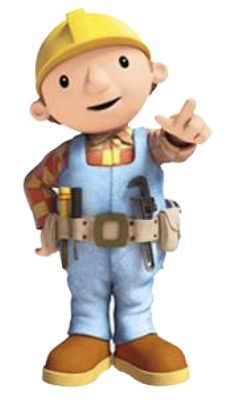 Typically, cryptographic groups
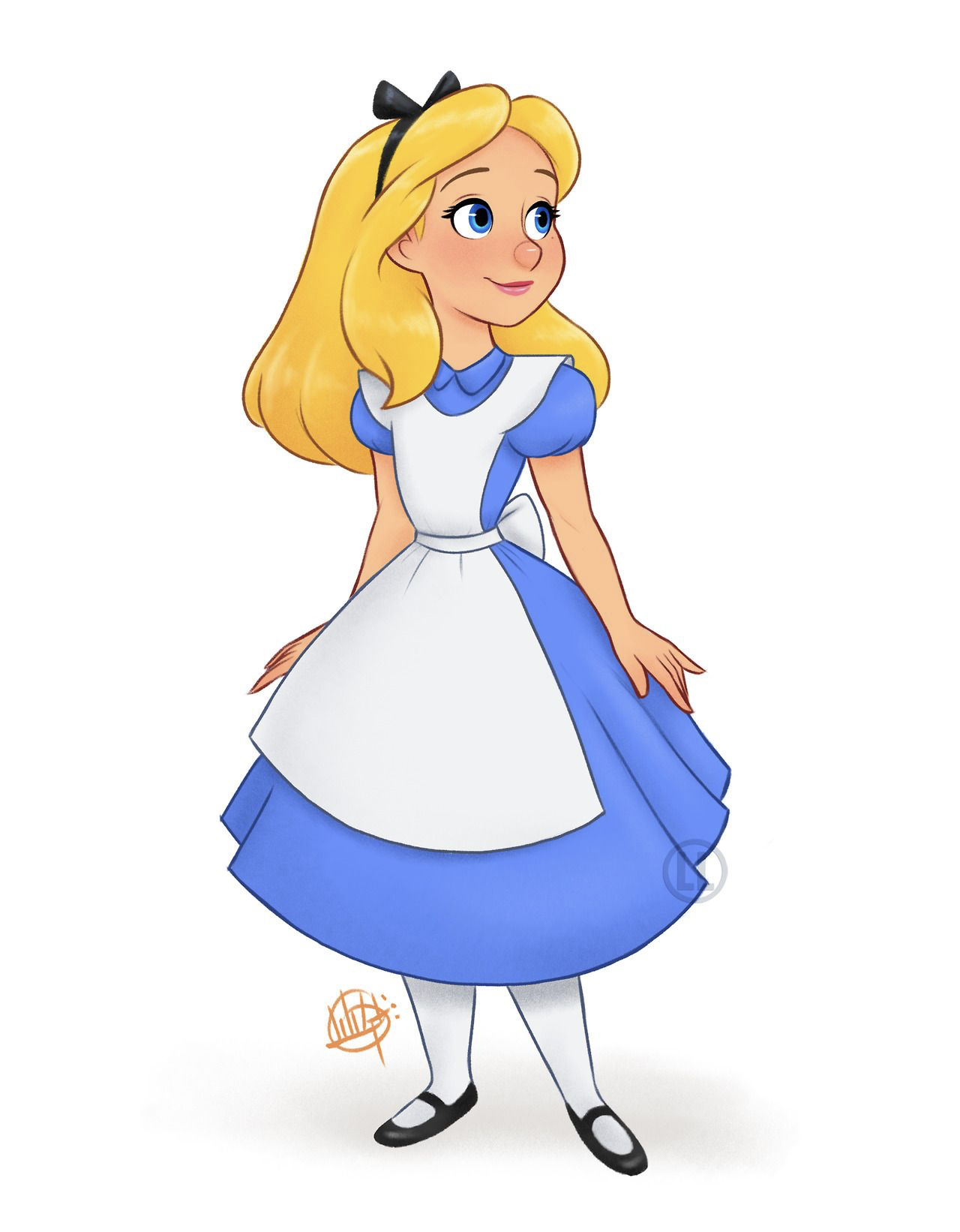 Hmm.., show some examples
Diffie-Hellman key exchange 
in TLS 1.3
DHIES/ECIES encryption scheme
Cryptographic
Group
Schnorr signature
for blockchain
Pedersen Commitment
For ZK
[Speaker Notes: The next question is how we implement these crypto tools. 
Typically, we implement them by cryptographic groups. For example, Diffie-Hellman key exchange, Schnorr signature and so on.]
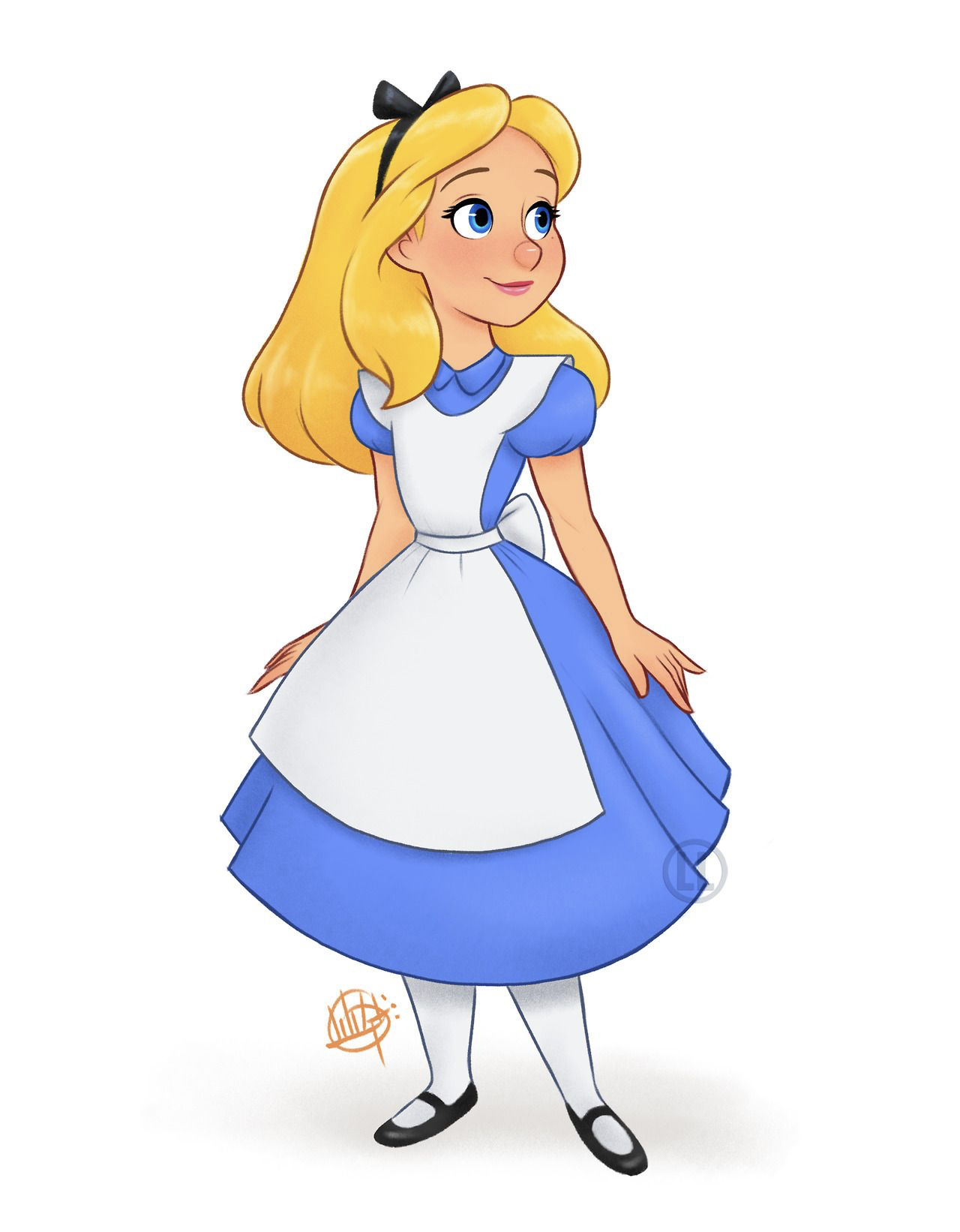 How to justify the security of group-based cryptosystems?
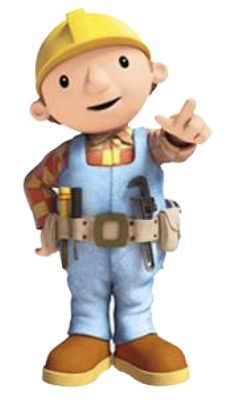 Usually, the black-box reduction
Prove: If X holds, then Y(X) is secure
Cryptographic groups are typically treated as an collection
Group-based cryptosystem
Cryptographic group
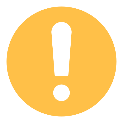 e.g. Encryption
       Signature
       Zero-knowledge
       MPC
       …
e.g. Dlog
       CDH
       DDH
       …
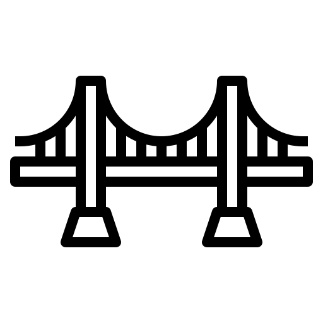 Some inherent properties of cryptographic groups might be overlooked
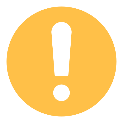 Primitive X
Complex Y
[Speaker Notes: This is the last question, how do we justify the security of group-based cryptosystems. 
We usually use black-box reduction. It likes a bridge between the cryptographic group and the group-based cryptosystem. 
We note that, when using the cryptographic group in such black-box manner, some inherent properties might be overlooked. 

In this work, we focus on an inherent property, the encoding length, of the cryptographic group.]
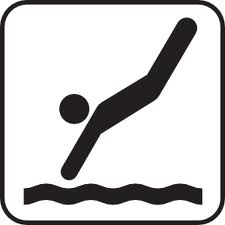 Diving In
[Speaker Notes: In this work, we focus on an inherent property, the encoding length, of the cryptographic group.]
Outline
Motivation
 Longer encodings        shorter encodings for groups 
 Longer encodings        shorter encodings in GGM 
 Conclusion
[Speaker Notes: Firstly, I will talk about our motivation. (2 page)]
Outline
Motivation
 Longer encodings        shorter encodings for groups 
 Longer encodings        shorter encodings in GGM 
 Conclusion
Observation
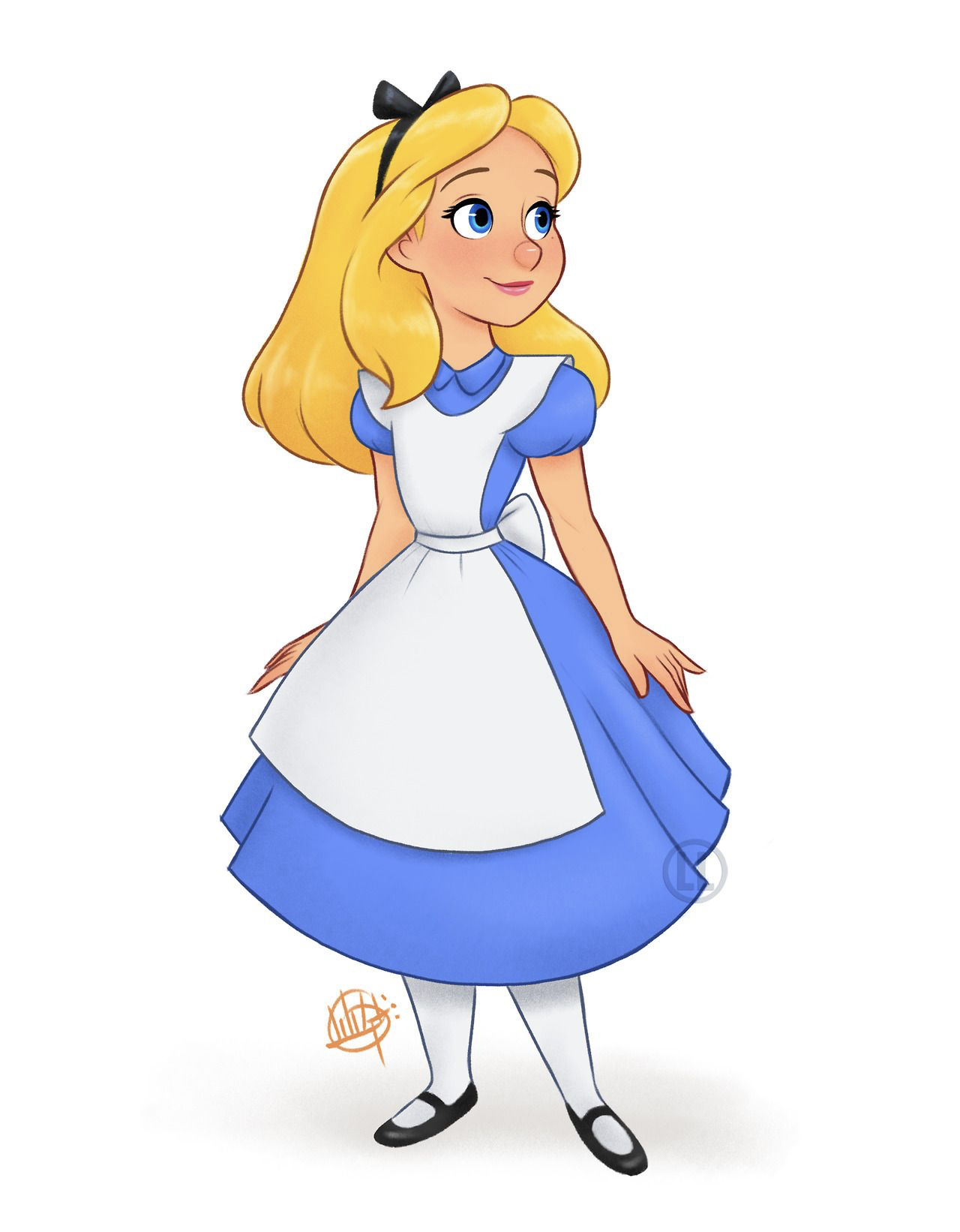 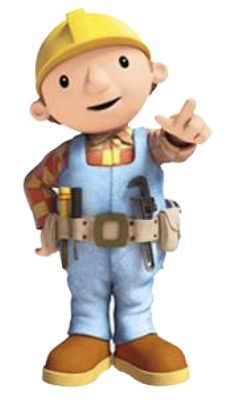 El Gamal Encryption
[Speaker Notes: Let’s see the ElGamal encryption.]
Observation
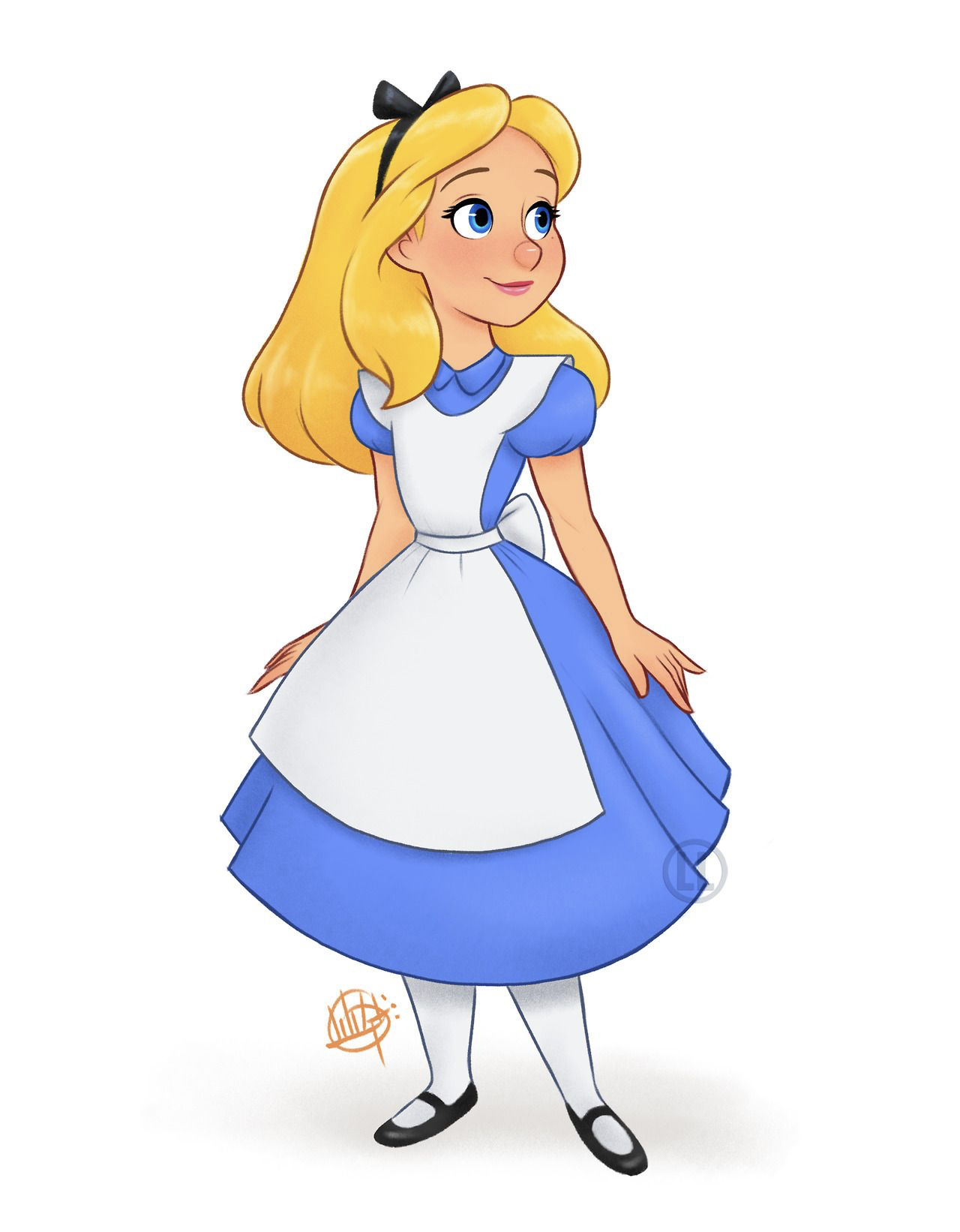 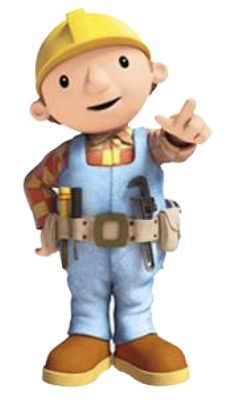 IND-CPA for
El Gamal encryption
Any group in which
DDH assumption holds
El Gamal Encryption
black-box
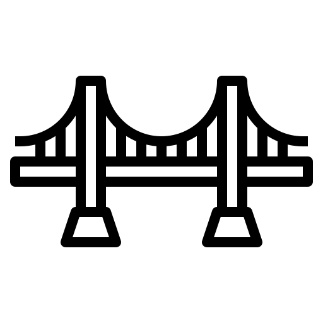 In the literature
[Speaker Notes: In the literature, it is CPA secure with respect to any DDH-secure group. The bit-length of a group element is not considered]
Observation
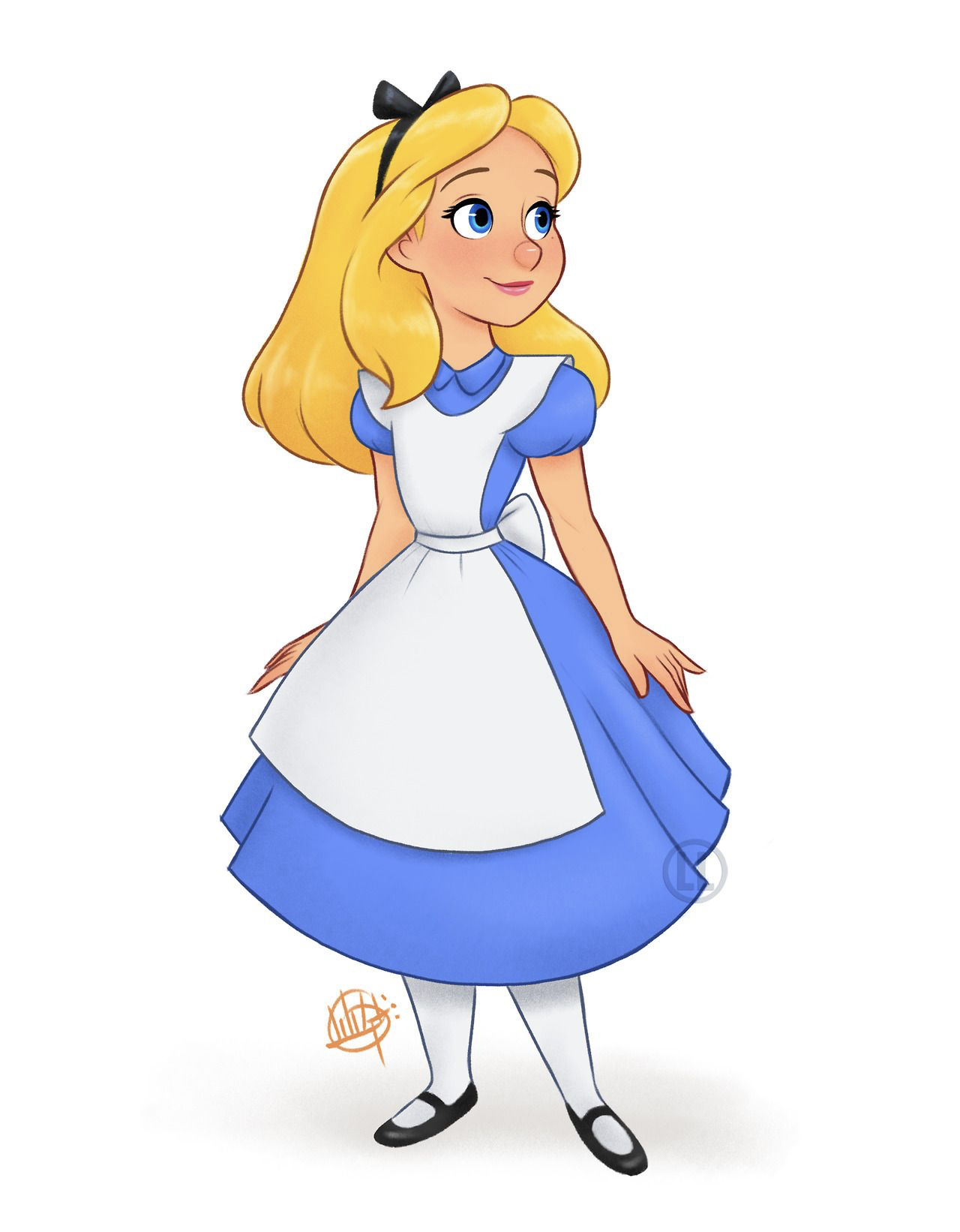 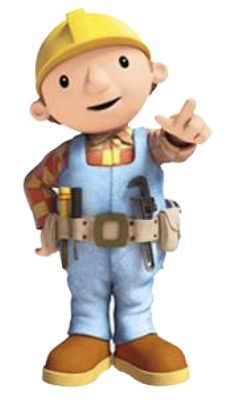 IND-CPA for
El Gamal encryption
Any group in which
DDH assumption holds
El Gamal Encryption
black-box
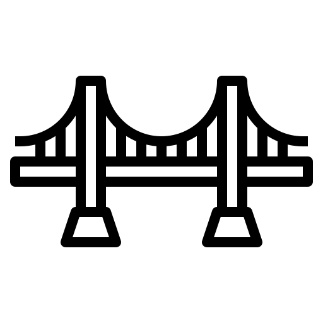 In the literature
For 128-bit security
In practice
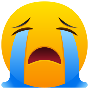 Curve 25519: the typical bit-length of a group element is 255
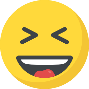 [Speaker Notes: However, in practice, for better efficiency, we typically prefer concrete groups with shorter element encodings, like curve.

Hereby, we ask a question: Does the length of the group encoding matter when using it in a black-box manner? Our study of this question will bring the research community a better understanding of the cryptographic groups, from the perspective of the black-box reduction/separation.]
Length Matter for Groups
Cryptographic Groups
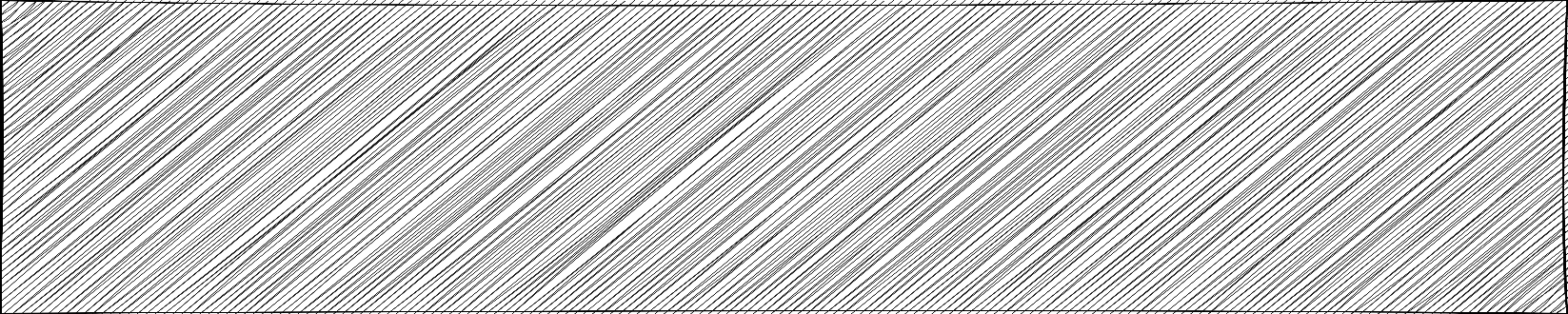 Does the length of the group encoding matter when using it in a black-box manner
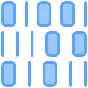 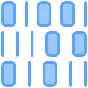 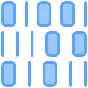 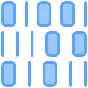 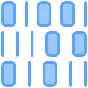 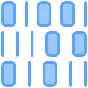 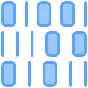 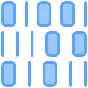 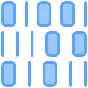 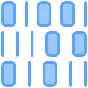 Groups with longer encodings
Groups with shorter encodings
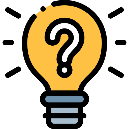 [Speaker Notes: Hereby, we ask a question: Does the length of the group encoding matter when using it in a black-box manner? 

It’s like Collision Resistant Hash Function is black-box separated from the CPA secure PKE;]
Length Matter for Groups
Cryptographic Groups
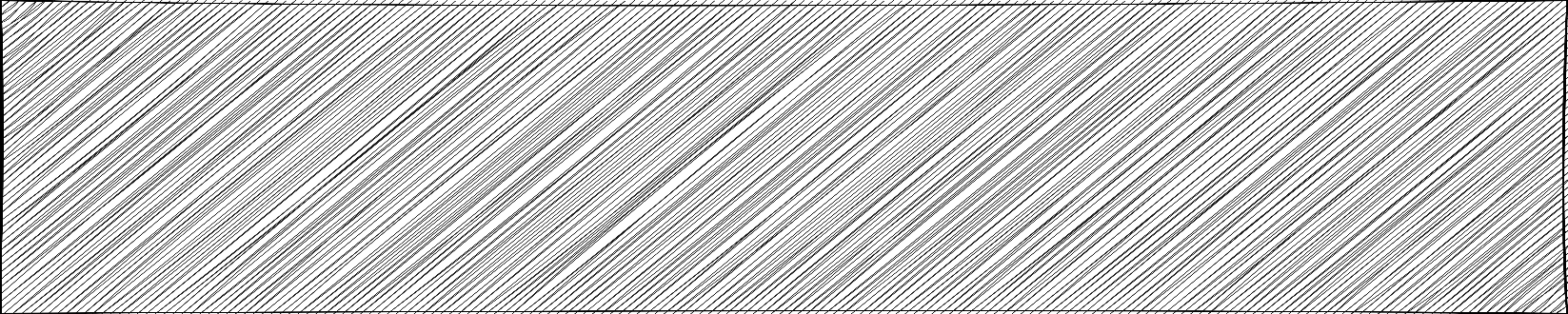 Collision Resistant
Hash Function
Does the length of the group encoding matter when using it in a black-box manner
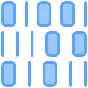 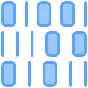 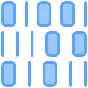 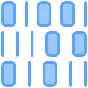 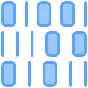 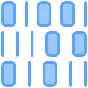 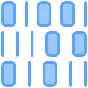 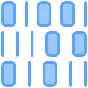 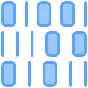 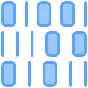 Groups with longer encodings
Groups with shorter encodings
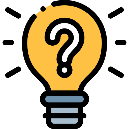 Public Key Encryption
CRHFs are black-box separated from the IND-CPA secure PKE
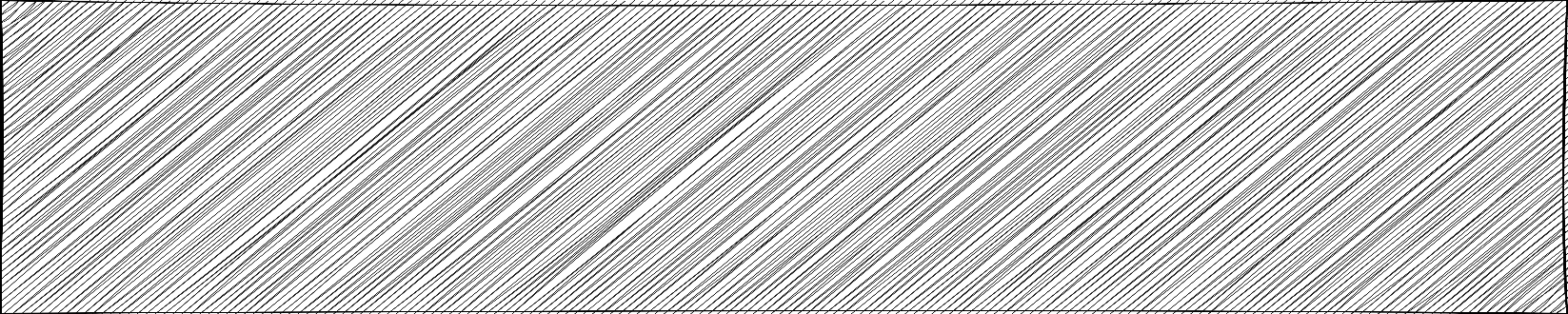 [Asharov-Segev, FOCS’ 15]
[Speaker Notes: It’s like Collision Resistant Hash Function is black-box separated from the CPA secure PKE; 

But it can be black-box reduced to homomorphic encryption.]
Length Matter for Groups
Cryptographic Groups
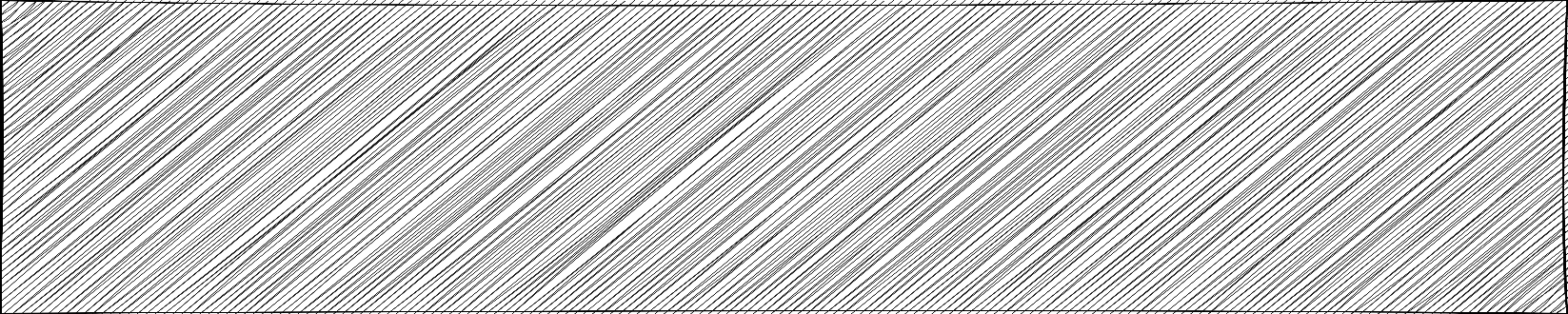 Collision Resistant
Hash Function
Homomorphic Encryption
Does the length of the group encoding matter when using it in a black-box manner
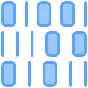 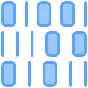 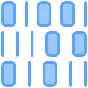 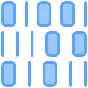 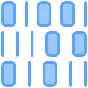 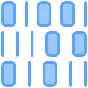 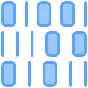 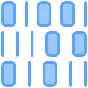 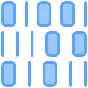 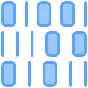 Groups with longer encodings
Groups with shorter encodings
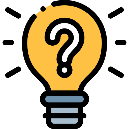 Public Key Encryption
CRHFs are black-box separated from the IND-CPA secure PKE
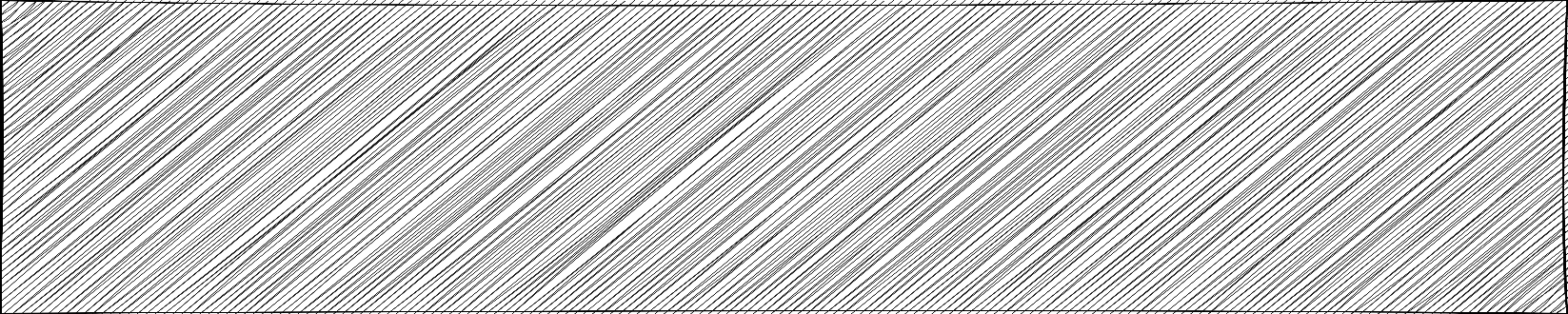 [Asharov-Segev, FOCS’ 15]
CRHFs can be black-box reduced to Homomorphic Encryption
[Ishai et al., TCC’ 05]
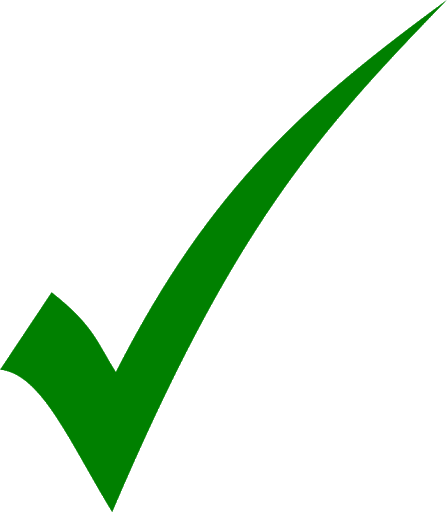 [Speaker Notes: But it can be black-box reduced to homomorphic encryption.]
Length Matter for Groups
Cryptographic Groups
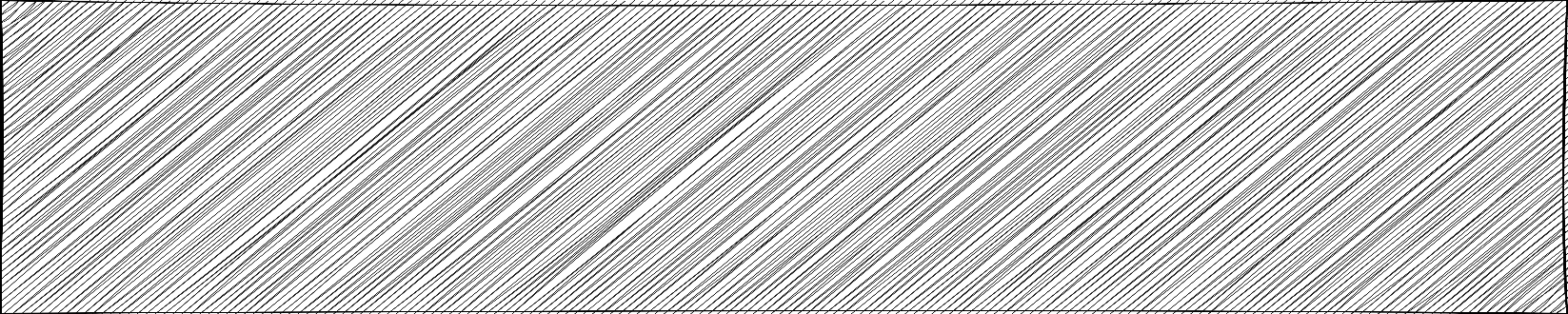 Does the length of the group encoding matter when using it in a black-box manner
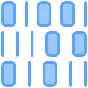 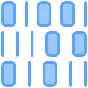 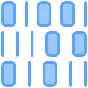 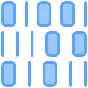 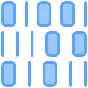 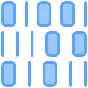 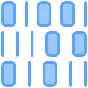 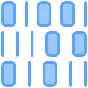 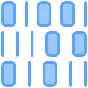 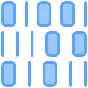 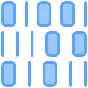 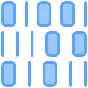 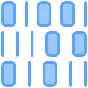 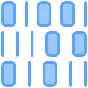 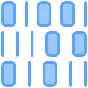 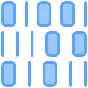 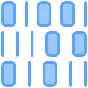 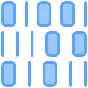 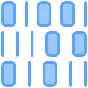 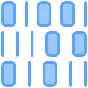 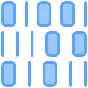 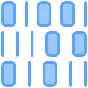 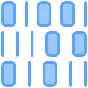 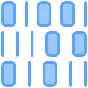 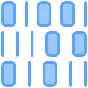 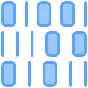 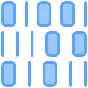 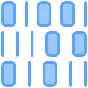 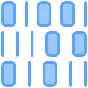 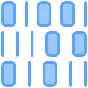 Groups with longer encodings
Groups with shorter encodings
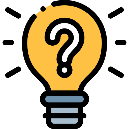 Intuitively,
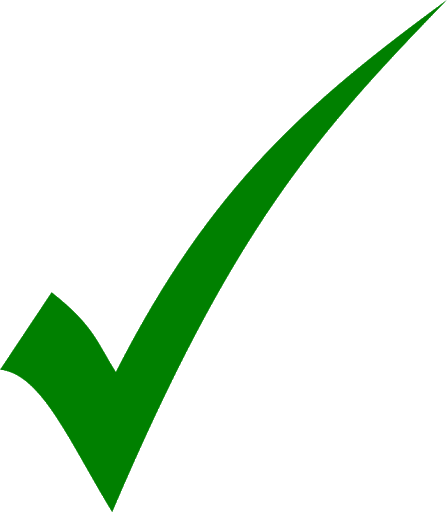 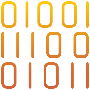 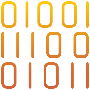 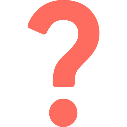 What about
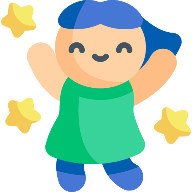 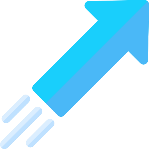 If TRUE, the length of the group encoding does not matter.
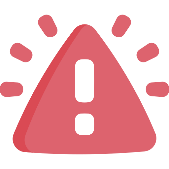 If FALSE, “the length matters” should be reinterpret !!!
[Speaker Notes: Come back to our question. Intuitively, it is easy to build a longer group from a shorter group by padding. However, what about building a shorter group from a longer group? If we can do it, the length of the group encoding does not matter. We will be super happy to see that. If it is impossible, “the length matters” should be reinterpret. Unfortunately, we prove the impossibility.]
Our Main Result
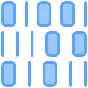 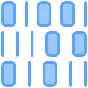 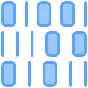 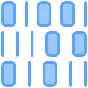 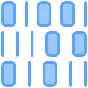 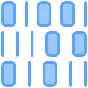 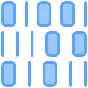 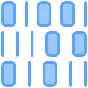 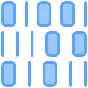 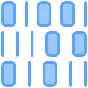 Theorem: Given any arbitrary longer group, it is impossible to generically shorten the group encoding and obtain a shorter group within the same group order.
Groups with shorter encodings
Groups with longer encodings
[Ji-Zhang-Wang et al. Asiacrypt’ 24]
[Speaker Notes: This is the informal description of our main result. Given any arbitrary longer group, it is impossible to generically shorten the group encoding and obtain a shorter group within the same group order.]
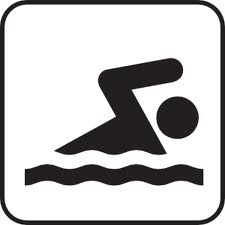 Moving on...
[Speaker Notes: Now, I will talk about some details.]
Outline
Motivation
 Longer encodings        shorter encodings for groups 
 Longer encodings        shorter encodings in GGM 
 Conclusion
[Speaker Notes: Longer encodings cannot build shorter encodings for groups.]
Primitive and Black-box Reduction
finite cycle groups with longer/shorter encodings
Functionality：
Primitive
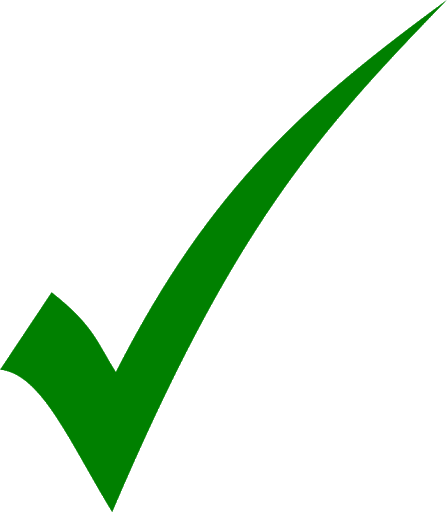 Security：
DDH
CDH
Dlog
[Speaker Notes: A primitive consists of two components: the functionality and the security. For a primitive of cryptographic group, its functionality means the finite cycle groups with longer/shorter encodings., and the security is some computational assumptions, like DDH, CDH and Dlog, from strong assumption to weak.
Of course, the relationship between dlog secure groups is most interesting. 

However, due to the technical challenge, we study the relationship between the longer groups and the shorter groups in which the CDH is assumed to be hard. I will talk about the challenge of dlog later.]
Primitive and Black-box Reduction
finite cycle groups with longer/shorter encodings
Functionality：
Primitive
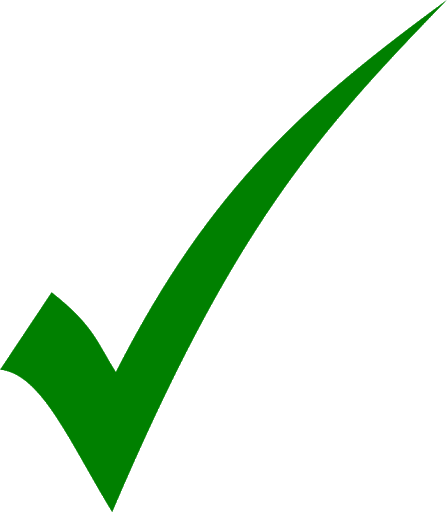 Security：
DDH
CDH
Dlog
The shorter CDH-secure groups are black-box separated from the longer CDH-secure groups
There is no black-box reduction from the shorter CDH-secure groups to the longer CDH-secure groups
[Speaker Notes: In this paper, we show the shorter CDH-secure groups are black-box separated from the longer CDH-secure groups. Equivalently, there is no black-box reduction from the shorter CDH-secure groups to the longer CDH-secure groups.]
Primitive and Black-box Reduction
Theorem T：
There exists a black-box reduction from the primitive P to the primitive Q
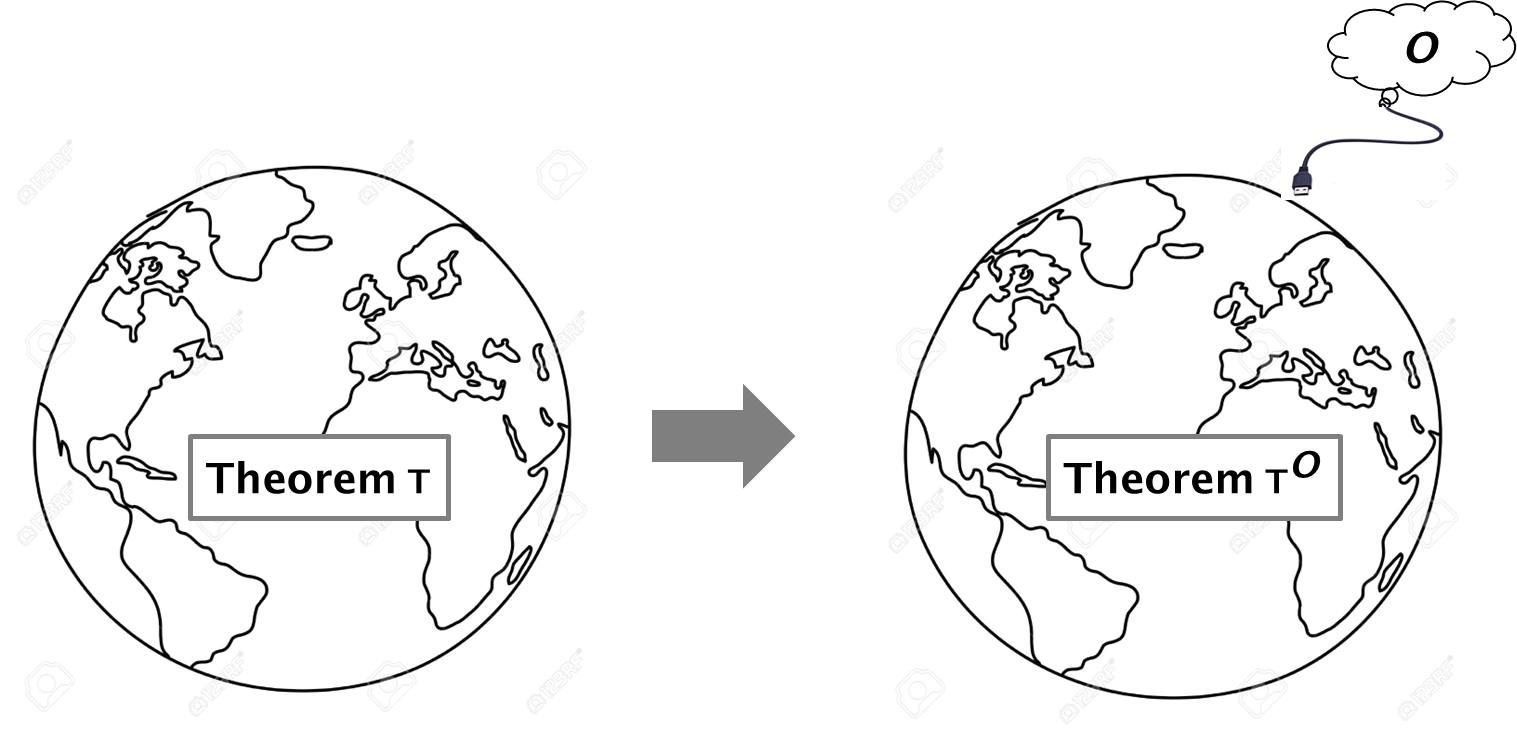 [Speaker Notes: To establish the black-box separation, we use a common technique, namely, the relativizing separation. Roughly speaking, given a theorem T: There exists a black-box reduction from the primitive P to the primitive Q. If the theorem T is true, it must be true under any oracle O. Thus, if primitive P exists in O, but Q does not, we have that Theorem T is false.]
Our Strategy
Find a proper
Longer CDH-secure groups exist relative to
Shorter CDH-secure groups do not exist relative to
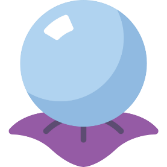 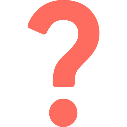 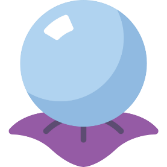 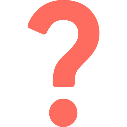 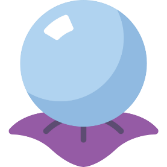 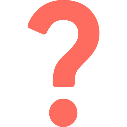 [Speaker Notes: In this way, we prove our result following these three steps: First, find a proper oracle. Second, prove that Longer CDH-secure groups exist relative to this oracle. Third, prove that Shorter CDH-secure groups do not exist relative to the oracle.]
Idealized Models
Random Oracle Model (ROM)
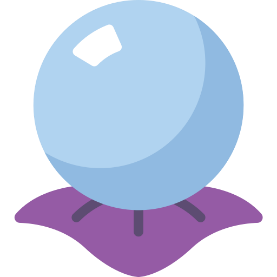 ROM
Utility: OAEP, Fiat-Shamir transform, Fujisaki-Okamoto transform
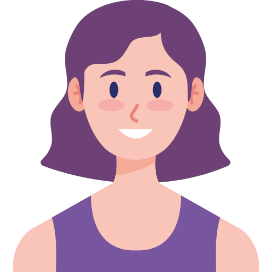 [Speaker Notes: For the first step, we will naturally consider the random oracle model. It is an overwhelmingly popular idealized model in cryptosystem. A random oracle responds to every unique query with a (truly) random response.]
Our Strategy
Find a proper
Longer CDH-secure groups exist relative to
Shorter CDH-secure groups do not exist relative to
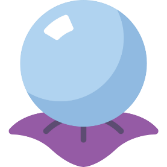 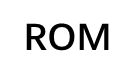 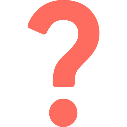 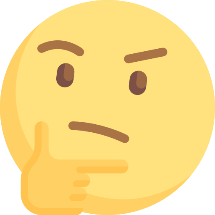 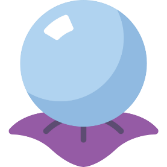 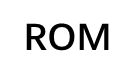 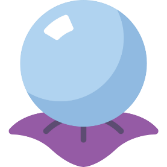 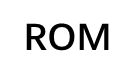 [IR89]: 
There exists a separation between ROM and CDH-secure groups
[Speaker Notes: Unfortunately, the random oracle does not serve our purpose, 
because Impagliazzo and Rudich proved that there exists a separation between random oracle model and CDH-secure groups. Hereby, we need to find a stronger oracle than RO.]
Idealized Models
Generic Group Model (GGM)
Utility: Justify tons of assumptions e.g. Dlog, CDH, DDH
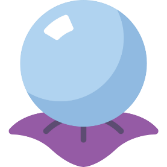 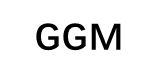 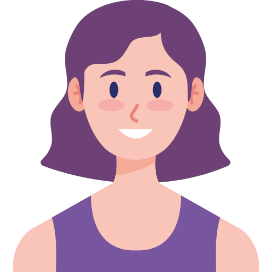 [Speaker Notes: Our idea is to use the generic group model. It is an idealized model of a random group encoding from Zp to some set S, and consists of group labeling interface like this]
Idealized Models
Generic Group Model (GGM)
Utility: Justify tons of assumptions e.g. Dlog, CDH, DDH
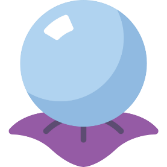 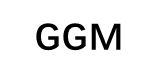 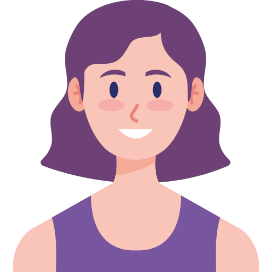 Fine-grained GGM：the GGM with longer encoding
[Speaker Notes: and addition interface lite this. At the first glance, this is also impossible, because GGM implies CDH trivially! 
Fortunately, the GGMs varying in length of group encodings might also yield different levels of complexity, it is our second result, I will talk about it later.
and thus we set this oracle to be a fine-grained GGM with longer encoding]
Our Strategy
Find a proper
Longer CDH-secure groups exist relative to
Shorter CDH-secure groups do not exist relative to
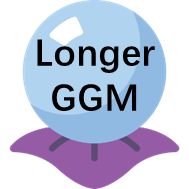 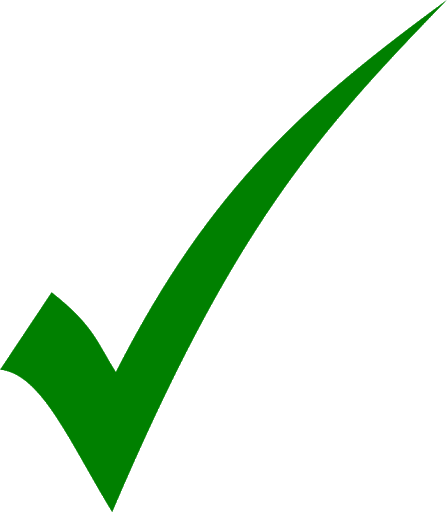 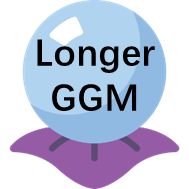 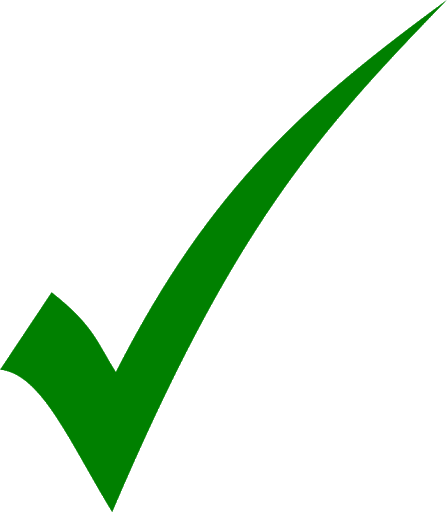 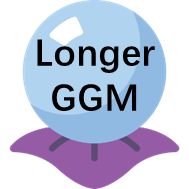 [Speaker Notes: The second step is trivial. I will focus on how to prove the last statement. Shorter CDH-secure groups do not exist relative to the longer GGM.
Intuitively, we need to construct an adversary that breaks the CDH game for any construction of shorter group relative to the longer GGM. 
However, due to technical difficulties, we switch to an alternative path: find a primitive who is implied by the shorter CDH-secure group, but is separated from longer GGM.]
Our Strategy
Find a proper
Longer CDH-secure groups exist relative to
Shorter CDH-secure groups do not exist relative to
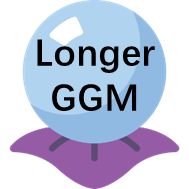 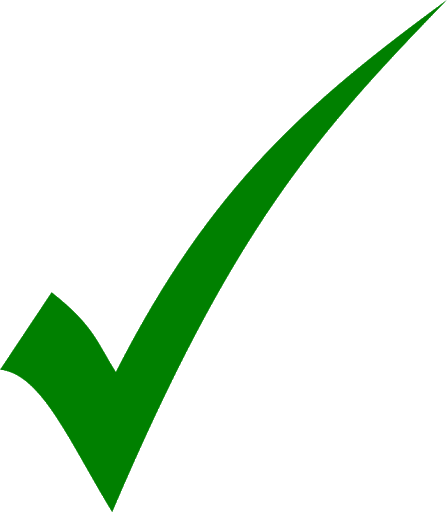 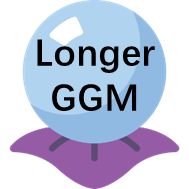 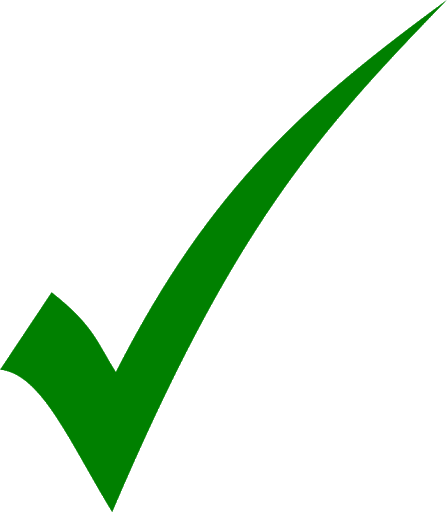 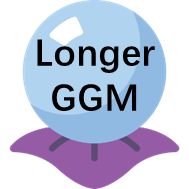 (NIKE) does not exist relative to Random Oracle Model (ROM)
Non-Interactive Key Exchange
[Impagliazzo-Rudich, 1989]
[Speaker Notes: We pin down the non-interactive key exchange as such primitive. The shorter CDH-secure group implying NIKE is straightforward. But what about the separation from the longer GGM? 
Before presenting our proof, I will first provide a brief explanation of the separation between NIKE and the random oracle. It is from impagliazzo and rudich. Later, I will demonstrate how we incorporate their ideas into our analysis.

Consider a NIKE with perfect completeness. It consists of a public key generation algorithm KG and a shared key generation algorithm SHK.]
NIKE does not exist in ROM
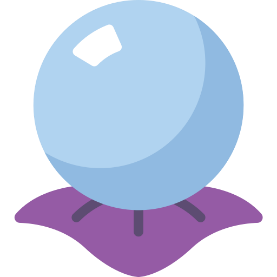 ROM
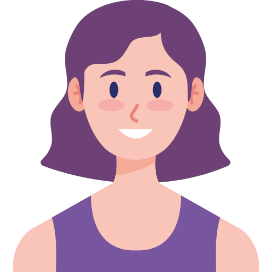 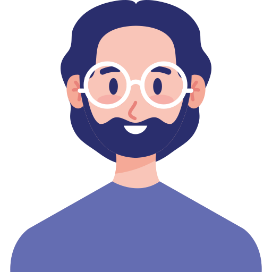 [Speaker Notes: Consider a NIKE with perfect completeness. It consists of a public key generation algorithm KG and a shared key generation algorithm SHK. 
This is an execution of NIKE between Alice and Bob. In the first step, Alice and Bob respectively sample their secret key, and compute the public keys. Then they exchange their public keys. In the second step, Alice compute the shared key using her secret key skA and bob’s public key pkB; similarly for Bob.]
NIKE does not exist in ROM
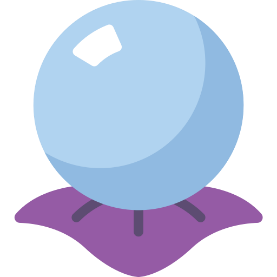 ROM
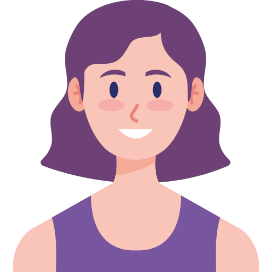 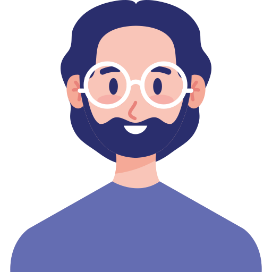 Computationally Unbounded
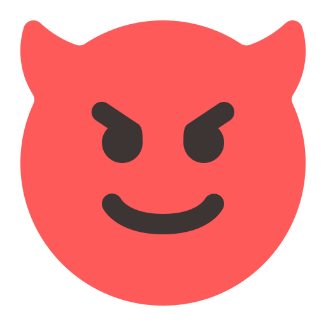 Query Efficient to ROM
[Speaker Notes: To prove NIKE does not exist in ROM, we need a computationally unbounded but query efficient adversary. Given the transcript between Alice and Bob, that is pkA and pkB, the adversary can recover the correct shared key k. 

This is the definition of the adversary in random oracle model. Given two public keys, the adversary runs polynomial round iterations for attack]
Adversary in ROM
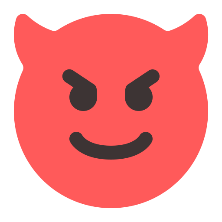 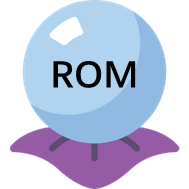 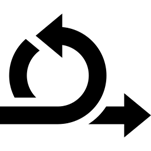 Multi-round Iterations (Poly)
Simulation Phase
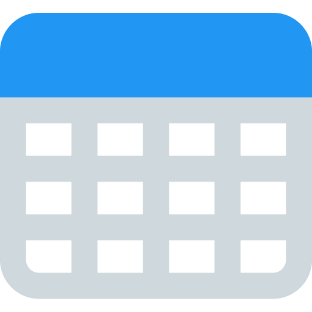 Update Phase
output the majority of the keys
[Speaker Notes: This is the definition of the adversary in random oracle model. Given two public keys, the adversary runs polynomial round iterations for attack. An iteration includes a simulation phase and an update phase. And in each iteration, the adversary will guess a shared key. Finally, adversary outputs the majority of keys. Now, let’s see some details of each iteration.

In the simulation phase, the adversary makes no query to the random oracle.]
Adversary in ROM
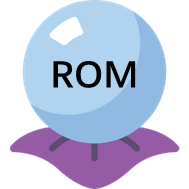 Simulation Phase
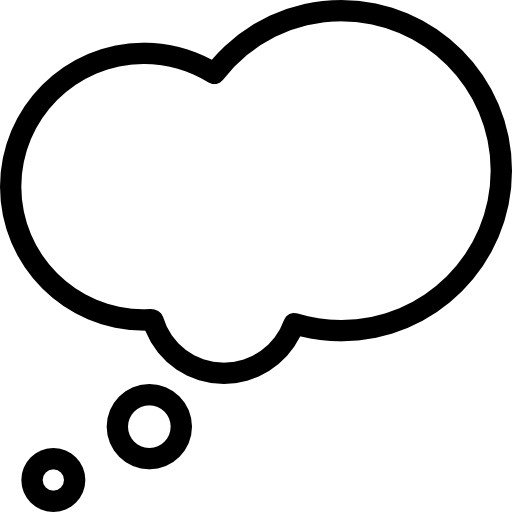 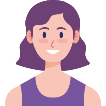 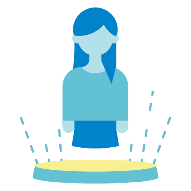 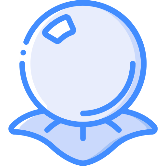 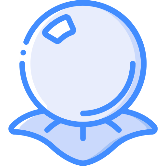 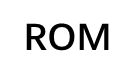 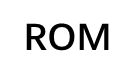 query
response
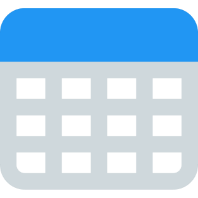 [Speaker Notes: In the simulation phase, the adversary makes no query to the random oracle. It locally searches a proper view of Alice. That is a proper secret key tilde skA and a simulated RO. After that, it computes and records a shared key tilde k under the simulated RO.
Assume q be the polynomial upper bound of queries make by Alice and Bob. The adversary simulated at most q query/response pairs.]
Adversary in ROM
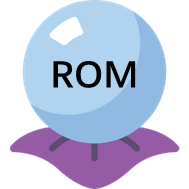 Update Phase
response
query
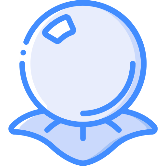 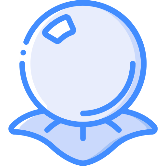 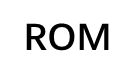 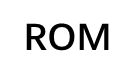 update
[Speaker Notes: In the update phase, the adversary makes all queries it simulated to the real random oracle, and correct the response. 

For the next iteration, the adversary’s simulation should be consistent with all the real query/response pairs it made before.]
Adversary in ROM
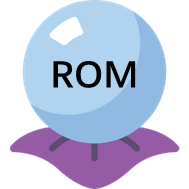 Simulation Phase
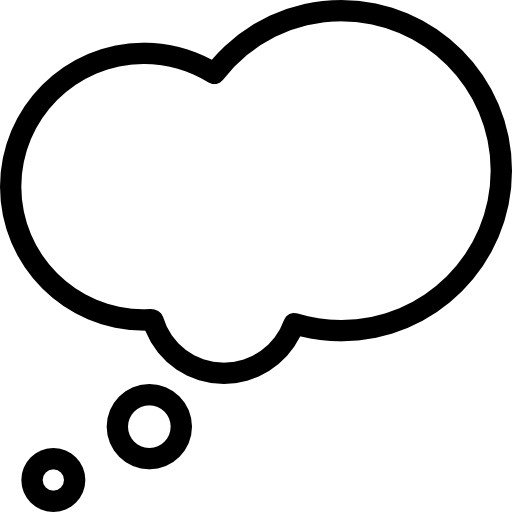 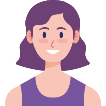 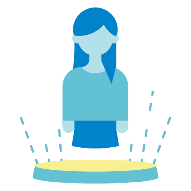 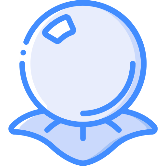 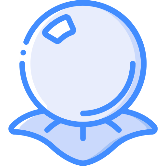 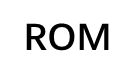 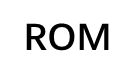 query
response
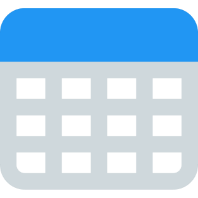 [Speaker Notes: For the next iteration, the adversary’s simulation should be consistent with all the real query/response pairs it made before.

Next, I explain why Adversary wins.]
Why the Adversary Wins
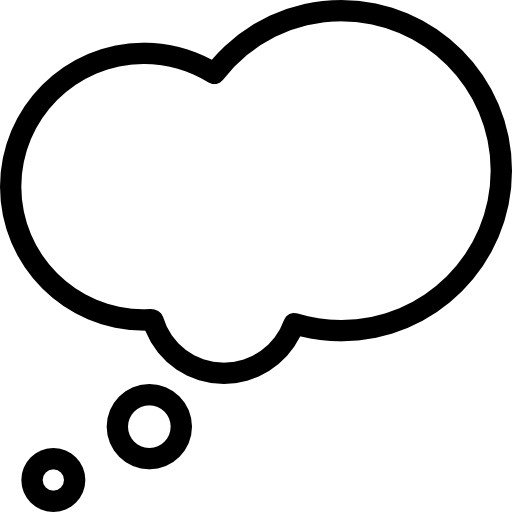 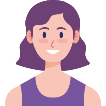 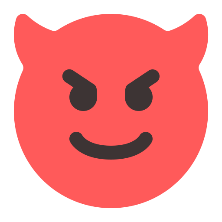 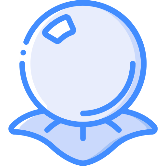 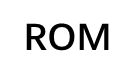 query
response
[Speaker Notes: Next, I explain why Adversary wins. The adversary computes the shared key tilde k using the guessed view of Alice, including the simulated secret key and the simulated random oracle. 

For the honest party Bob, he computes the pkB and the shared key k under the real random oracle.]
Why the Adversary Wins
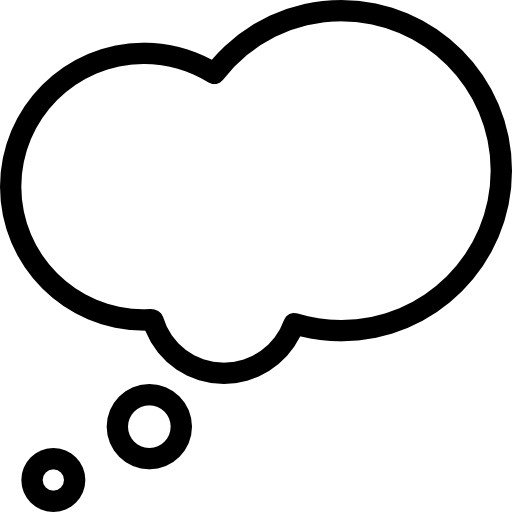 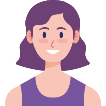 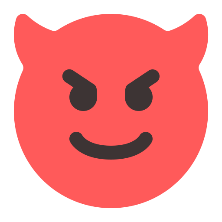 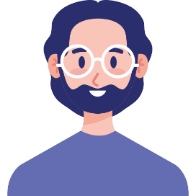 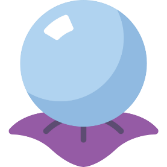 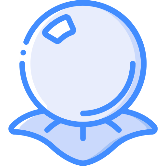 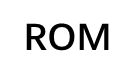 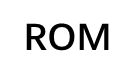 query
response
query
response
[Speaker Notes: For the honest party Bob, he computes the pkB and the shared key k under the real random oracle.

Consider this case, the query set simulated by adversary is disjoint from Bob.]
Why the Adversary Wins
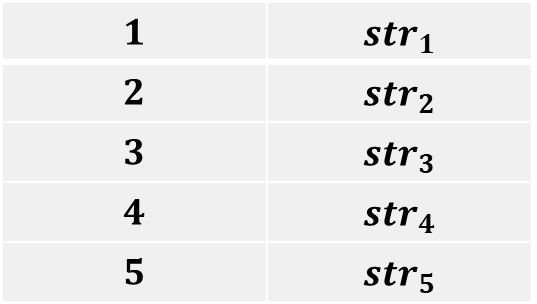 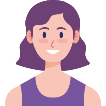 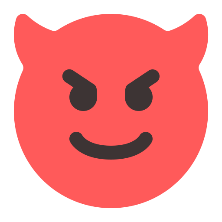 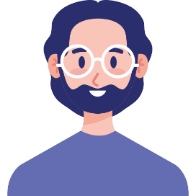 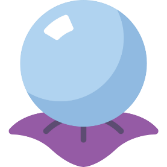 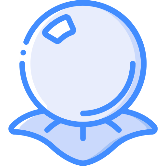 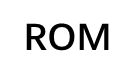 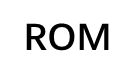 query
response
query
response
[Speaker Notes: Consider this case, the query set simulated by adversary is disjoint from Bob.

Thin this case, there is a valid random oracle consistent with the simulated view of Alice and the real view of Bob. Due to the perfect complexity of NIKE, the tilde k computed by the adversary is equal to the real shared key k computed by Bob.]
Why the Adversary Wins
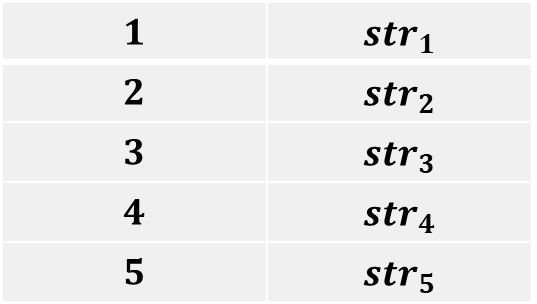 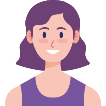 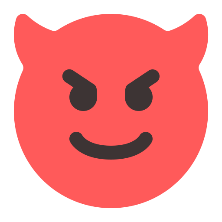 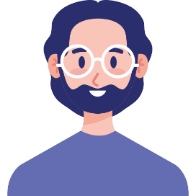 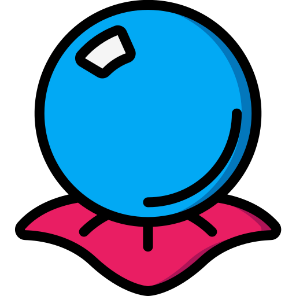 query
response
query
response
[Speaker Notes: Thin this case, there is a valid random oracle consistent with the simulated view of Alice and the real view of Bob. Due to the perfect completeness of NIKE, the tilde k computed by the adversary is equal to the real shared key k computed by Bob.

On the other hand, if the query set simulated by adversary intersects with Bob, bad event could happen. Let’s see this table.]
Why the Adversary Wins
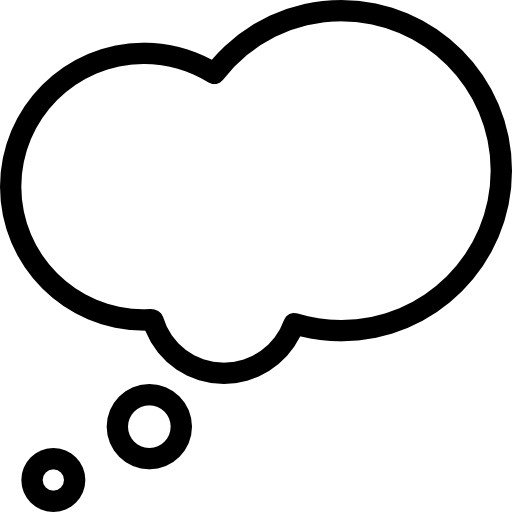 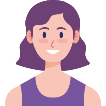 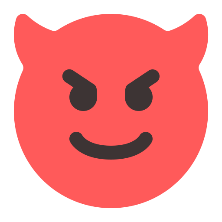 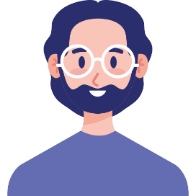 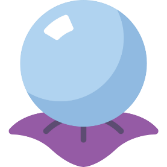 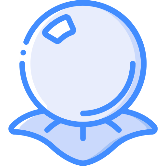 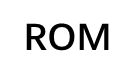 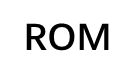 query
response
query
response
[Speaker Notes: On the other hand, if the query set simulated by adversary intersects with Bob, bad event could happen. Let’s see this table.

The first line of Adversary is from the update phase. Obviously, it is okay.]
Why the Adversary Wins
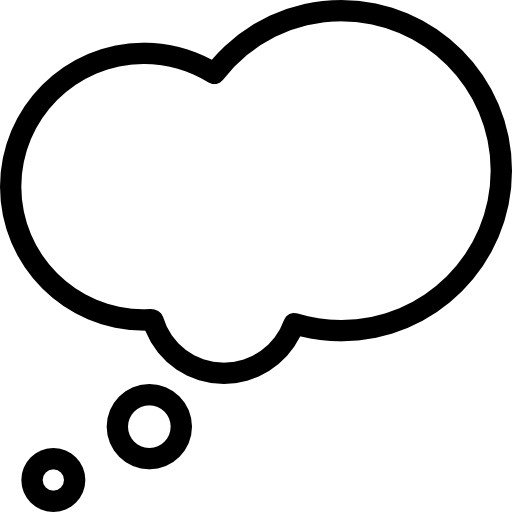 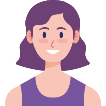 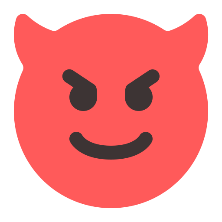 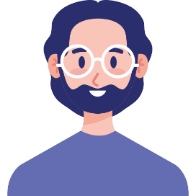 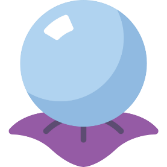 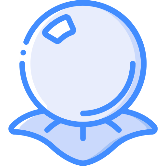 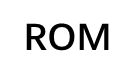 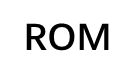 query
response
query
response
[Speaker Notes: The first line of Adversary is from the update phase. Obviously, it is okay.

In the second line, Adversary and Bob have different queries, but the responses are identical. Since a valid random oracle tolerate collision, it doesn’t matter.]
Why the Adversary Wins
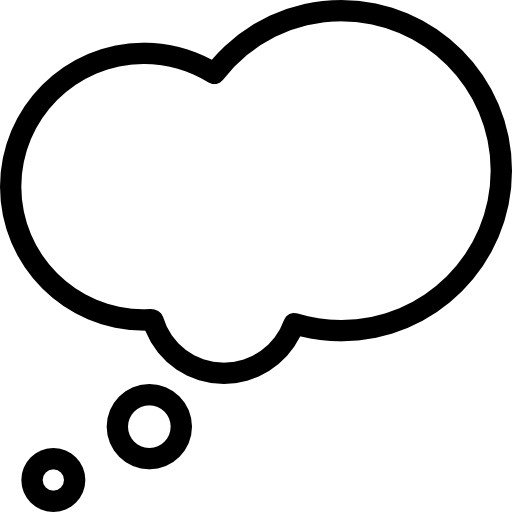 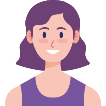 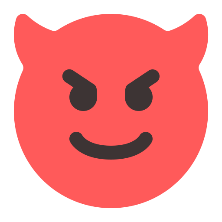 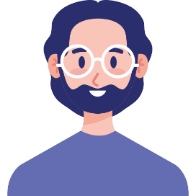 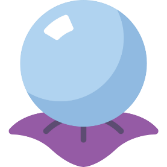 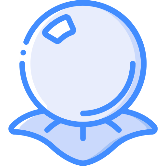 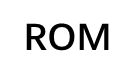 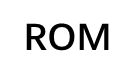 query
response
query
response
[Speaker Notes: In the second line, Adversary and Bob have different queries, but the responses are identical. Since a valid random oracle tolerate collision, it doesn’t matter.

The next two lines are not in the intersection set. They also can appear in a valid RO.]
Why the Adversary Wins
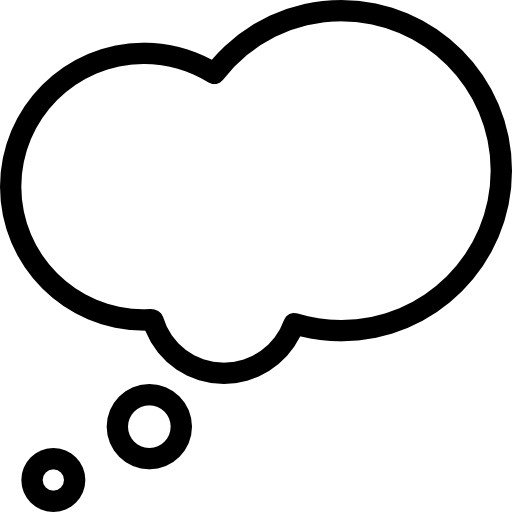 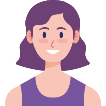 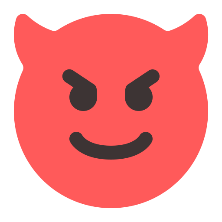 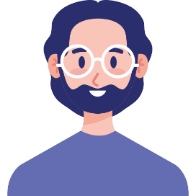 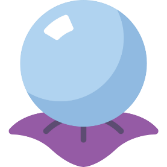 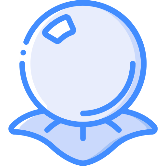 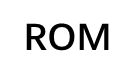 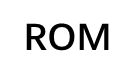 query
response
query
response
[Speaker Notes: The next two lines are not in the intersection set. They also can appear in a valid RO.

The bad event happens in the last line.]
Why the Adversary Wins
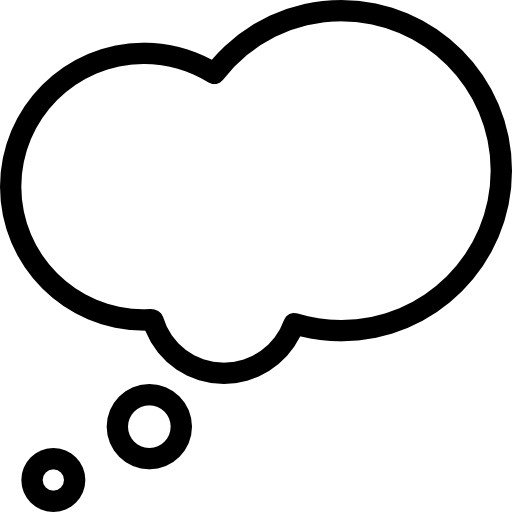 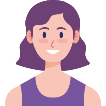 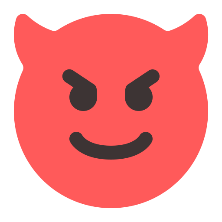 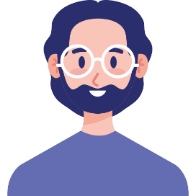 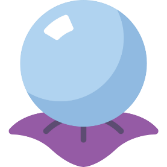 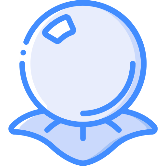 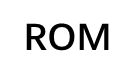 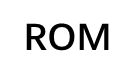 update
query
response
query
response
[Speaker Notes: The bad event happens in the last line. Adversary and Bob have same query ten, but the responses are different. In a valid RO, every query should map to a single response. Fortunately, this bad pair could be corrected in the update phase! Recall that, we assume Bob makes at most q queries. So, this bad event happens up to q times. After q iteration, the adversary always computes a correct shared key. Therefore, the adversary can win in the random oracle model.

Now, come back to our purpose!]
Back to Our Purpose
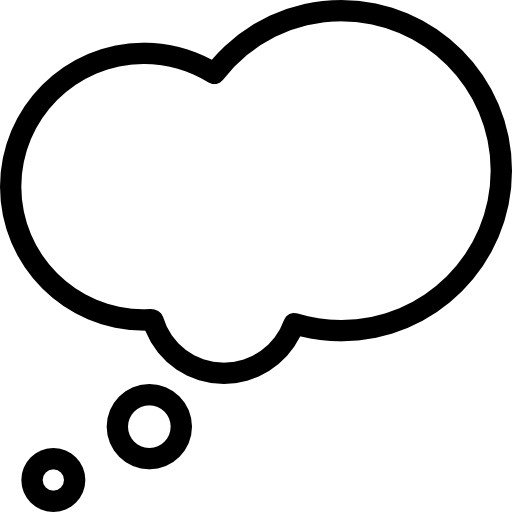 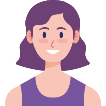 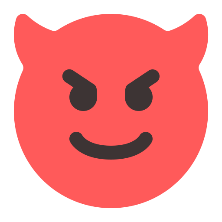 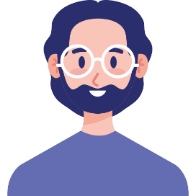 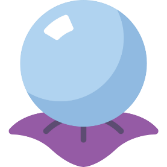 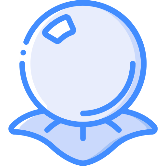 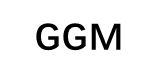 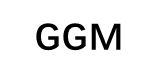 Bad Event
query
response
query
response
[Speaker Notes: Now, come back to our purpose! Under the GGM, we need to deal with another bad event. 
Let see the second line. Unlike RO, a valid GGM does not tolerate collision. Unfortunately, this bad event cannot be corrected in the update phase.]
Further Analysis
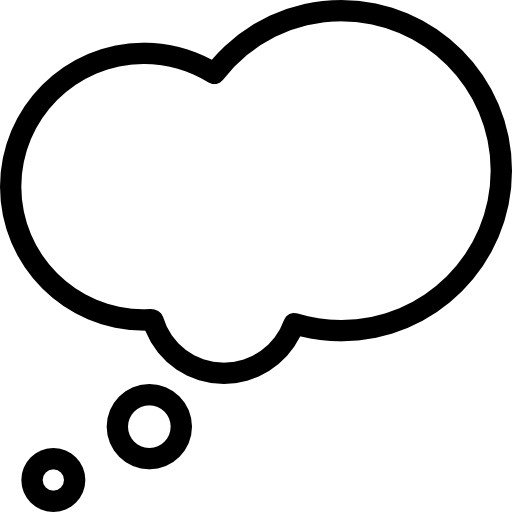 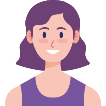 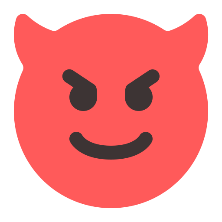 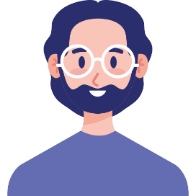 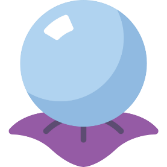 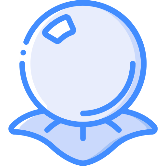 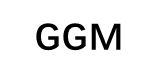 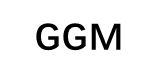 Bad Event
Why bad event happens?
It's just a coincidence
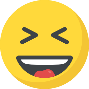 —— negligible
[Speaker Notes: Let’s go to further analysis. Why this bad event happens? It might be just a coincidence. 
We will be very happy to see that, because the probability of sampling a valid group encoding is negligible!]
Further Analysis
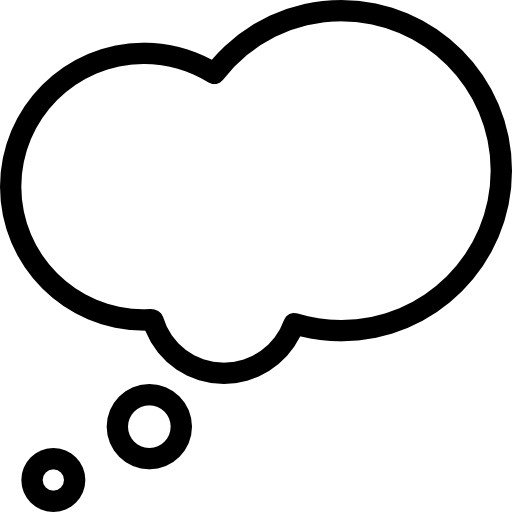 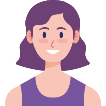 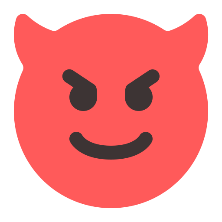 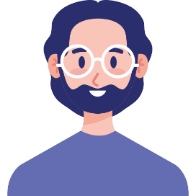 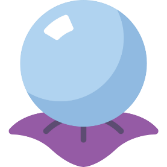 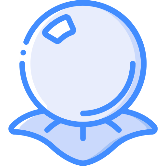 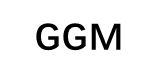 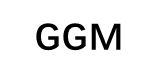 Bad Event
Why bad event happens?
It's just a coincidence
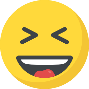 —— negligible
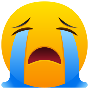 [Speaker Notes: However, the pkA, pkB are related to GGM. So the adversary may be able to extract the group encoding from them.]
Our Strategy
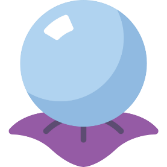 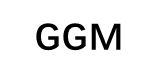 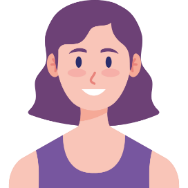 group encoding
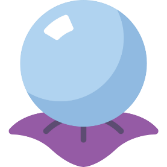 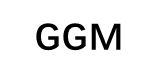 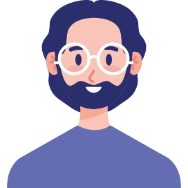 group encoding
[Speaker Notes: More specifically, assume pkA is related to the green encodings in the real GGM, pkB is related to the blue encoding.]
Our Strategy
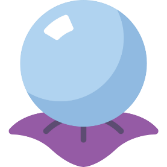 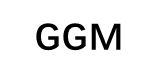 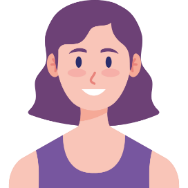 group encoding
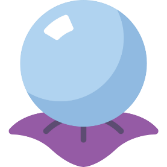 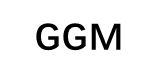 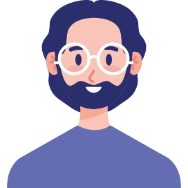 group encoding
[Speaker Notes: More specifically, assume pkA is related to the green encodings in the real GGM, pkB is related to the blue encoding. 
The extracted encoding is in the union of green and blue. For clarity, I set the intersection of the green set and blue set as yellow. Now, there are two cases for the extracted encoding.]
Our Strategy
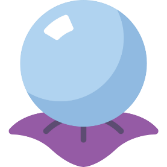 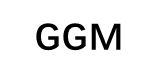 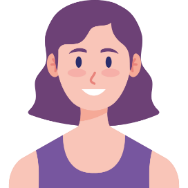 group encoding
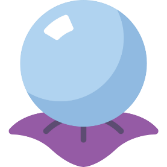 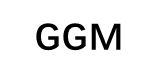 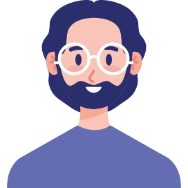 group encoding
[Speaker Notes: First, it is outside the intersection. For example, it is in the green area. It means that this string is independent of pkB. The adversary can only obtain string’s information from pkA. 

Here I introduce our length tool. Recall that, we want to prove the separation from the longer GGM to the NIKE.]
Our Strategy
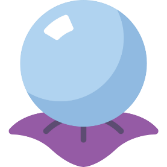 Longer
GGM
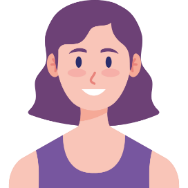 group encoding
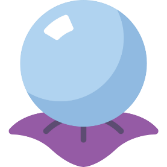 Longer
GGM
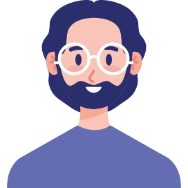 group encoding
Length matter
It is impossible to extract a valid group encoding from a single public key
[Speaker Notes: Here I introduce our length tool. Recall that, we want to prove the separation from the longer GGM to the NIKE. Intuitively, if the length of the public key is much shorter than the group encoding, then a single public key would not carry enough information to recover the group encodings. In our paper, we take four pages to formally prove it.]
Our Strategy
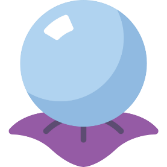 Longer
GGM
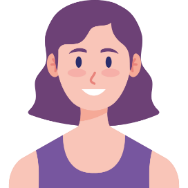 group encoding
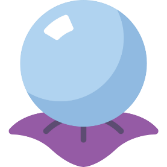 Longer
GGM
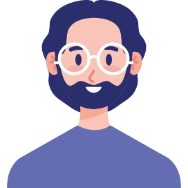 group encoding
[Speaker Notes: On the other hand, the extracted encoding may be in the intersection. In this case, two public keys might carry enough information. Fortunately, since the secret keys skA and skB are independent, with high probability all queries in the intersection are frequent. To avoid this bad case, we can sample enough random secret key to run KG algorithm, and gather the generated group encodings to collect the whole frequent queries.]
Separation
Find a proper
Longer CDH-secure groups exist relative to
Shorter CDH-secure groups do not exist relative to
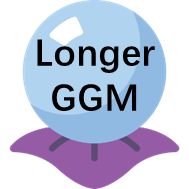 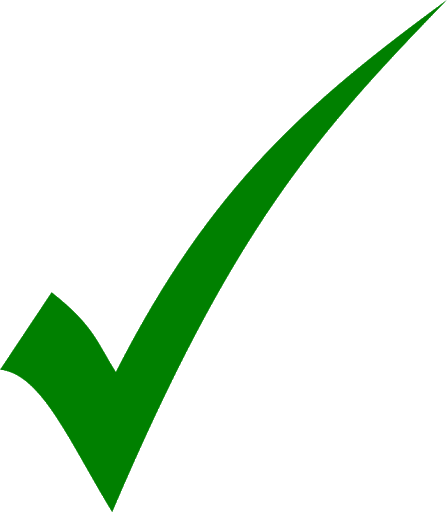 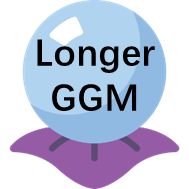 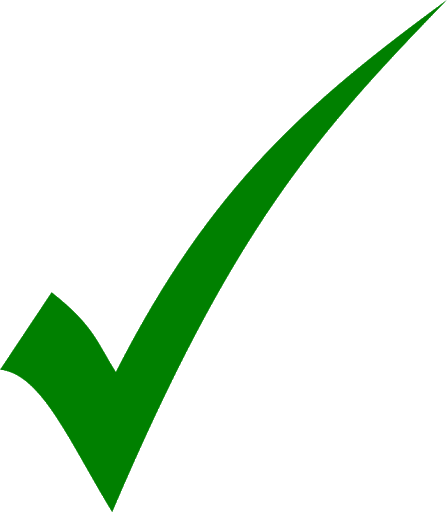 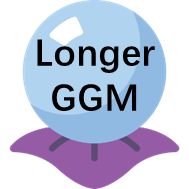 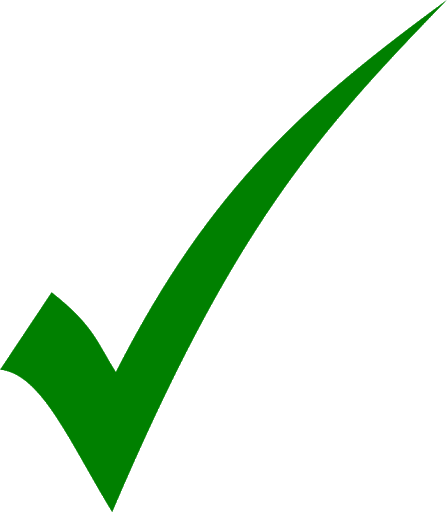 NIKE with shorter public-key does not exist relative to
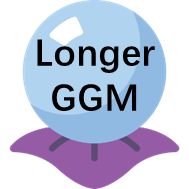 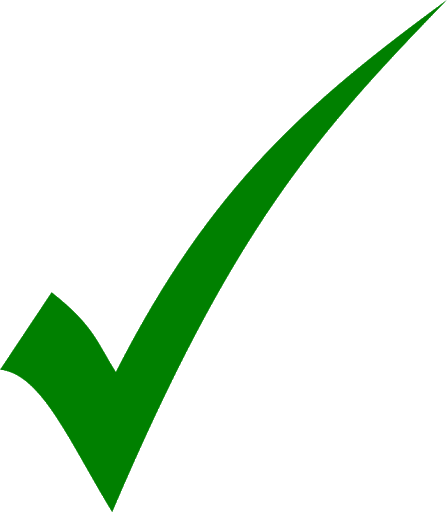 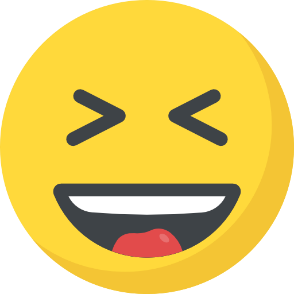 Combining together, we establish the separation
[Speaker Notes: Now, we successfully deal with all the bad events!
We have proven that the NIKE with shorter public-key does not exist relative to the longer GGM. 
Combining them together, we establish the separation from longer CDH-secure groups to shorter CDH-secure groups!]
Outline
Motivation
 Longer encodings        shorter encodings for groups 
 Longer encodings        shorter encodings in GGM 
 Conclusion
[Speaker Notes: In addition to our main result, I will talk about our second result as mentioned before.]
Hierarchy of GGMs
Theorem: The shorter GGM is strictly stronger than the longer GGM, even in the presence of computationally bounded adversaries. Specifically,
 shorter GGM statistically implies the longer one;
 longer GGM does not computationally imply the shorter one.
[Ji-Zhang-Wang et al. Asiacrypt’ 24]
[Speaker Notes: This is the hierarchy of GGMs. Informally, the shorter GGM is strictly stronger than the longer GGM, even in the presence of computationally bounded adversaries. Specifically, shorter GGM statistically implies the longer one; longer GGM does not computationally imply the shorter one. Please see our paper for this proof.]
Outline
Motivation
 Longer encodings        shorter encodings for groups 
 Longer encodings        shorter encodings in GGM 
 Conclusion
[Speaker Notes: Finally, I will conclude our results.]
Conclusion
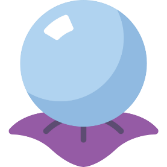 Identity-based Encryption
Registration-based Encryption
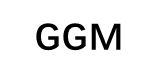 [Speaker Notes: In literature, GGM is often used to show the impossibility of group-based cryptosystems. For example, the separations from GGM to IBE or RBE.]
Conclusion
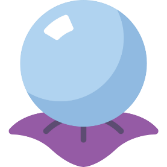 Identity-based Encryption
Registration-based Encryption
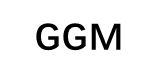 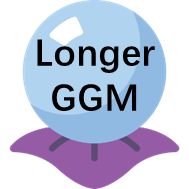 Shorter CDH-secure Groups
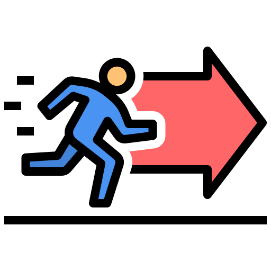 Study the “length” in fundamental primitives, e.g. PKE
[Speaker Notes: Our results shows the first evidence that the GGM can also be used to show the impossibility of constructing plain cryptographic groups, varying in distinct length of group encodings. I believe that, our result would motivate the community to study the “lengths” in fundamental primitives (e.g., PKE).]
Limitation
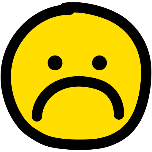 Separation of cryptographic groups within the same group order
[Speaker Notes: However, I stress that our separation results have a limitation. It is only for the same order groups. Nevertheless, our results are interesting and important. Because when it comes to the problem that building a cryptographic group G two from another one G one, it is natural to think about the cases that they have the same order, or the order of G two is a factor of G one. Our analysis can be generalized to capture such the second case.]
Limitation
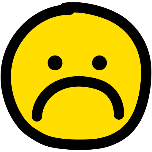 Separation of cryptographic groups within the same group order
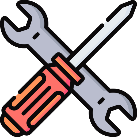 [Speaker Notes: For another case, the group orders are distinct and co-prime. 
To the best of our knowledge, no technique can generically build G two from G one in this case. So our separations do capture the natural settings.]
Limitation
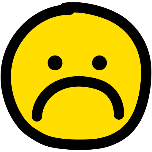 Separation of cryptographic groups within the same group order
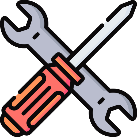 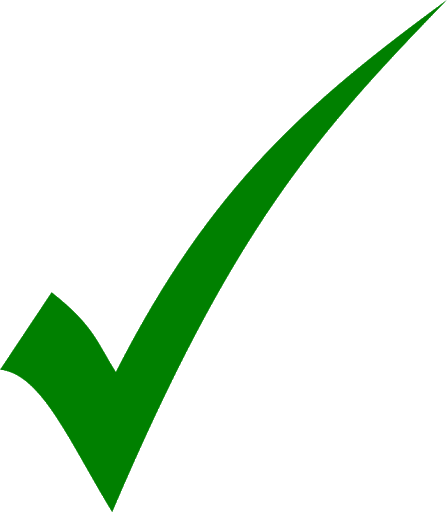 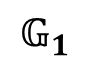 DDH
CDH
Dlog
Open question:
Does this separation still hold for Dlog-secure cryptographic groups？
[Speaker Notes: The other limitation is that our analysis cannot support the separation between dlog-secure groups. This is because our technology relies on the primitive NIKE. And it is unclear whether dlog implies key agreement or not yet.
Now, we leave it as an open problem: Does this separation still hold for Dlog-secure cryptographic groups？]
Thanks
[Speaker Notes: That’s all. Thank you for listening.]